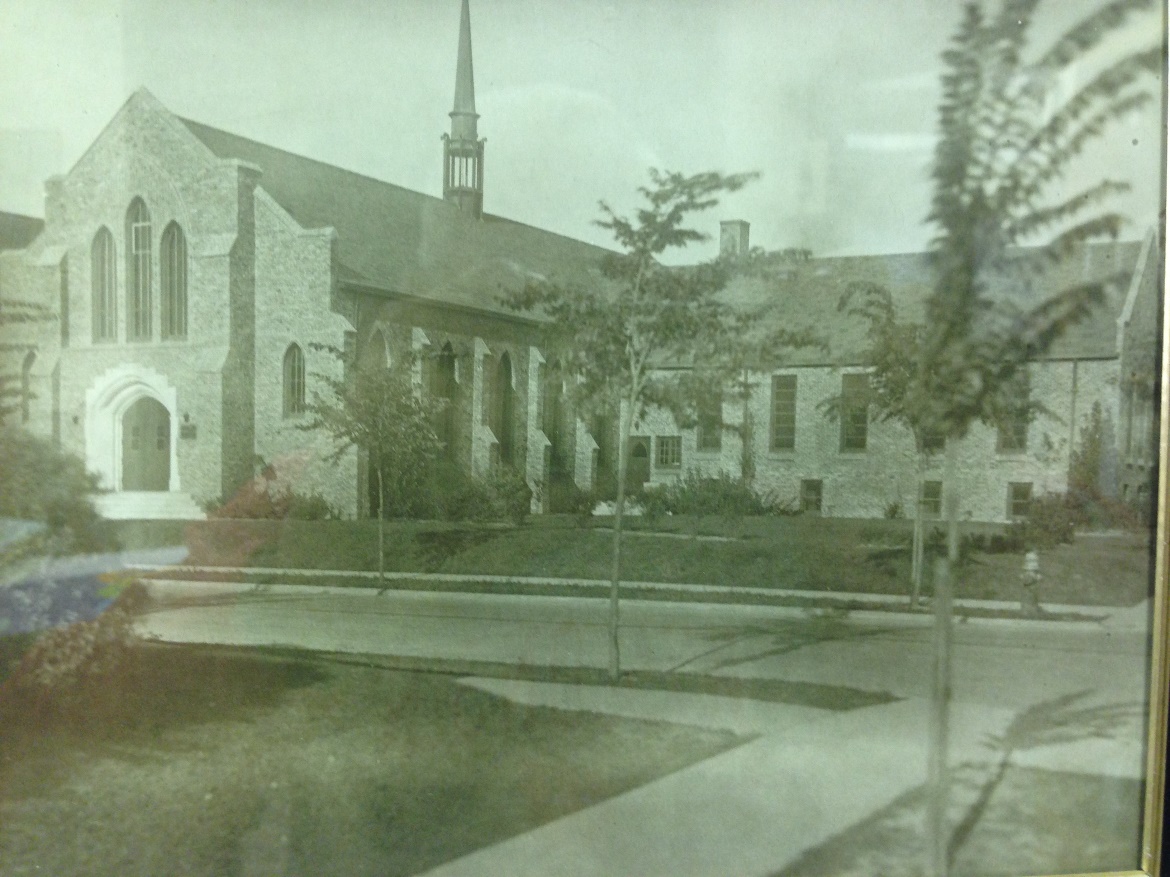 Our Story:

First Baptist Church of West Allis

24. Our Church During 1941-1945
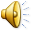 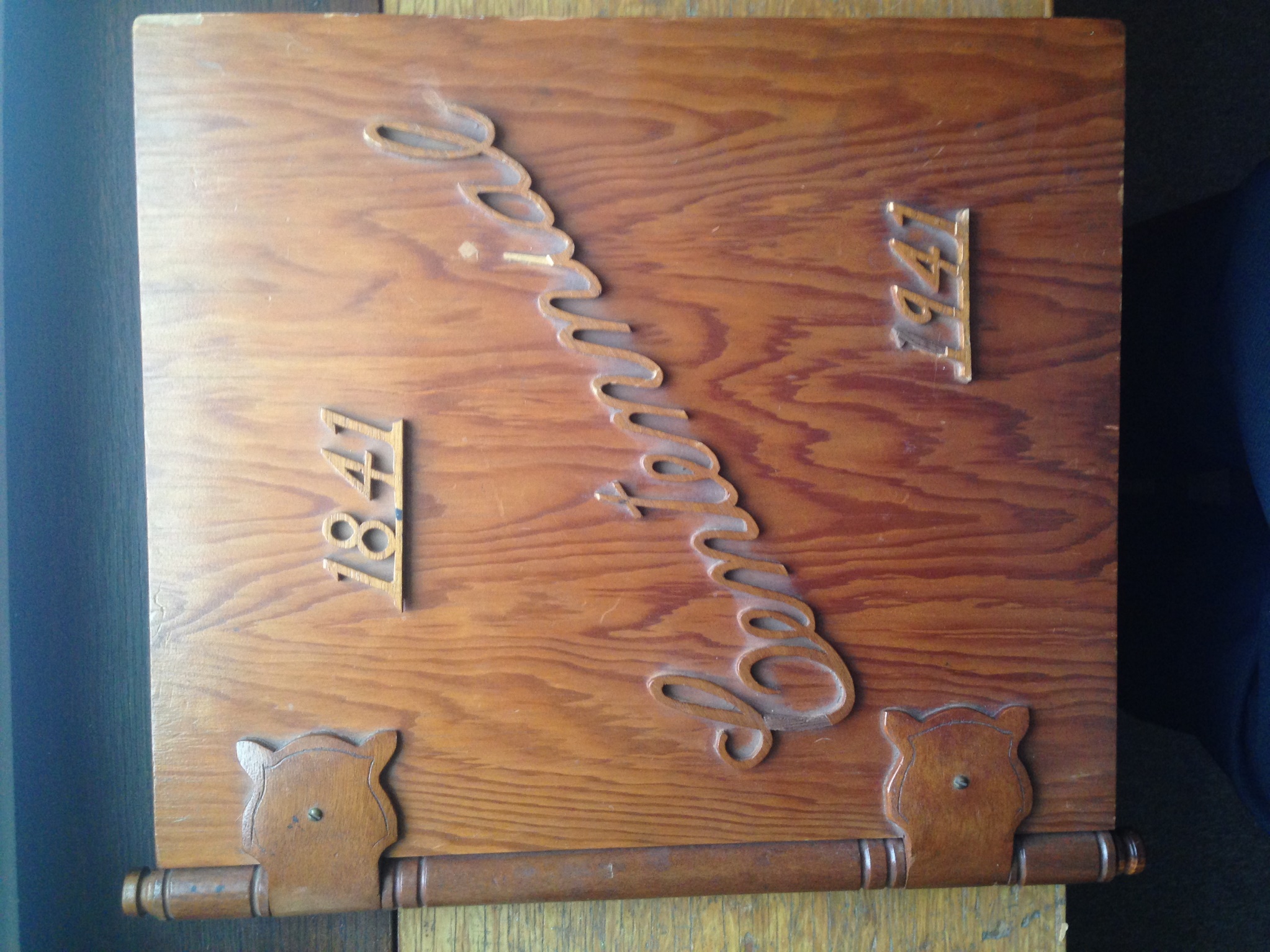 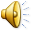 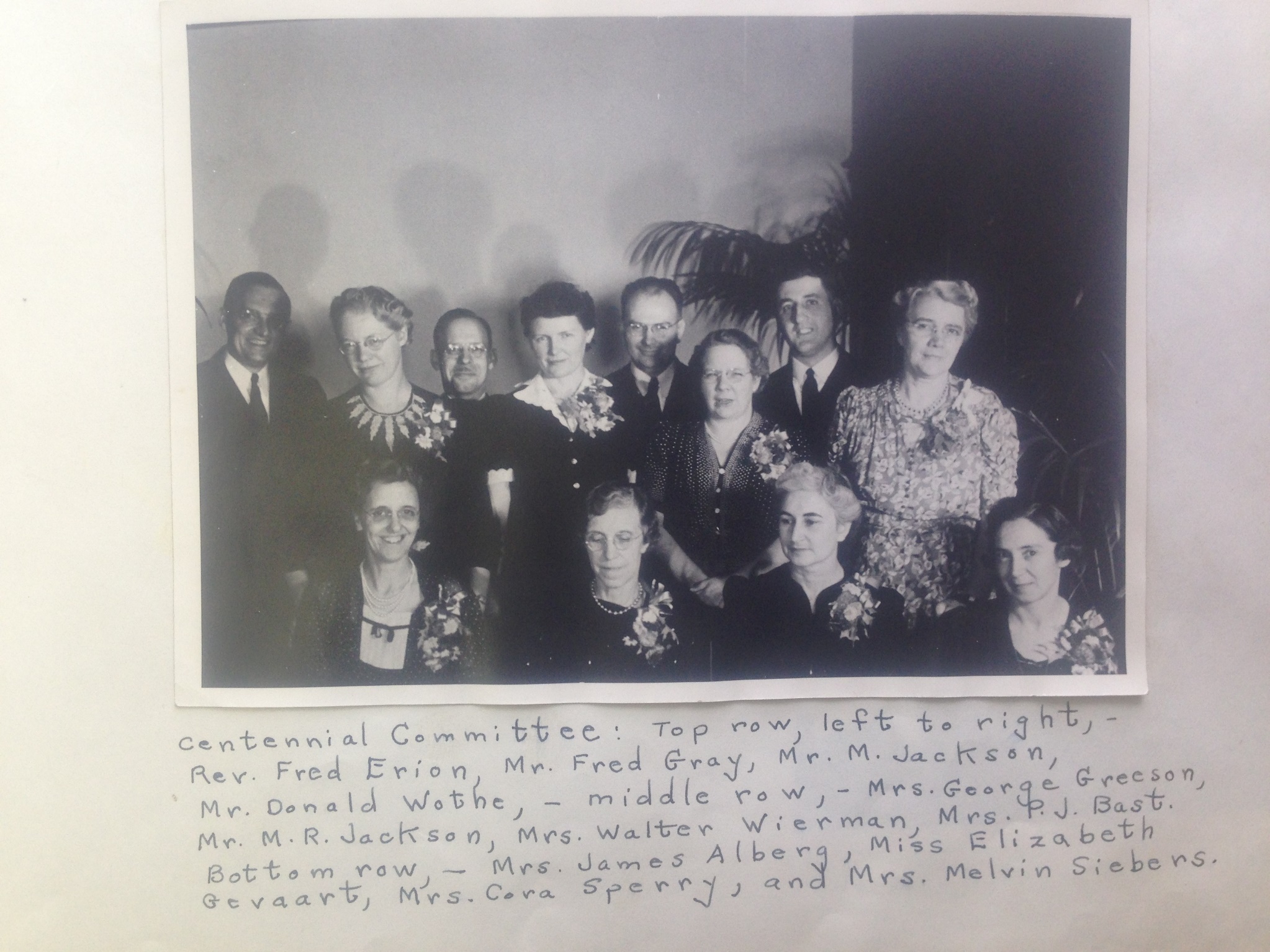 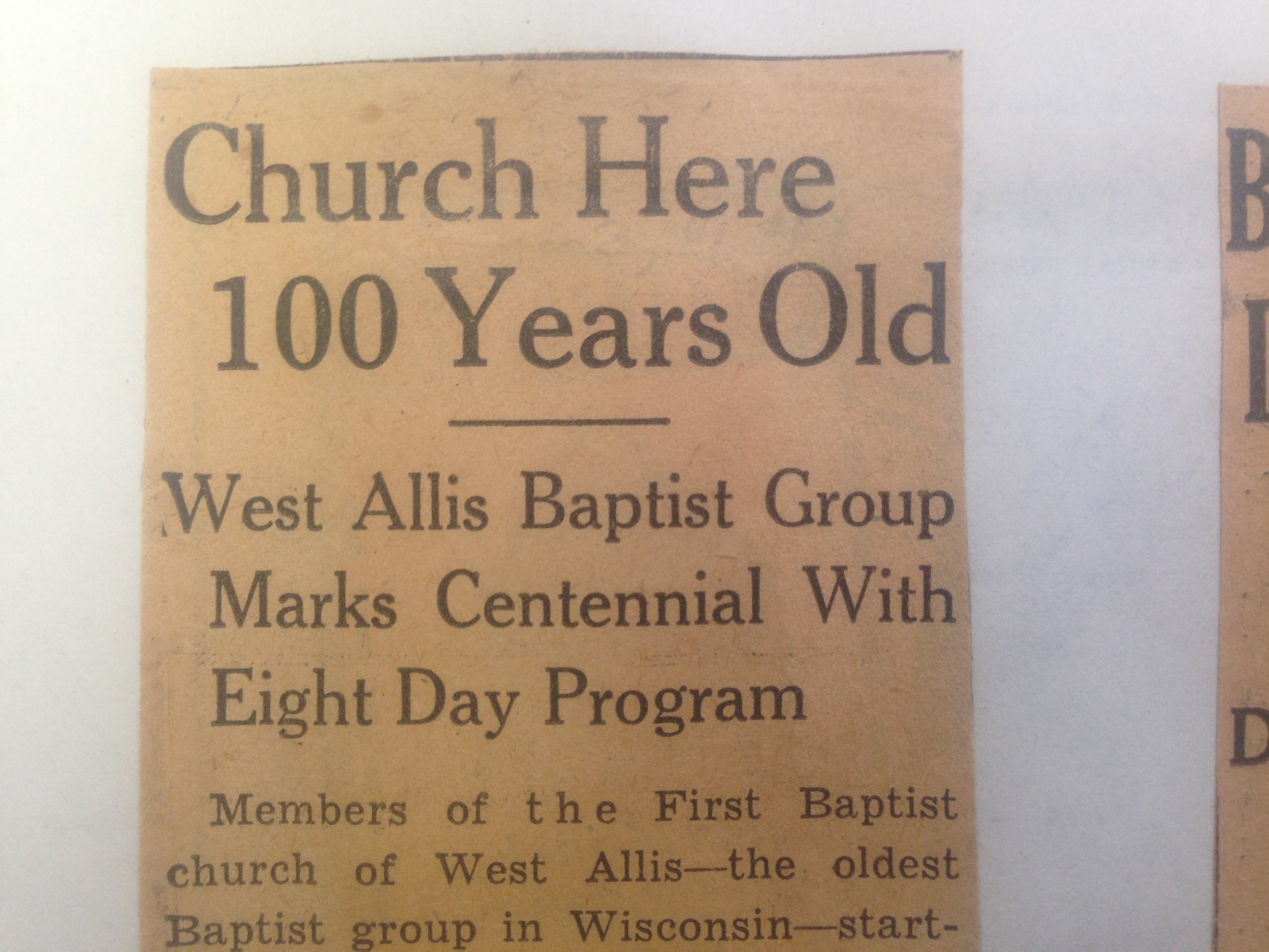 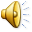 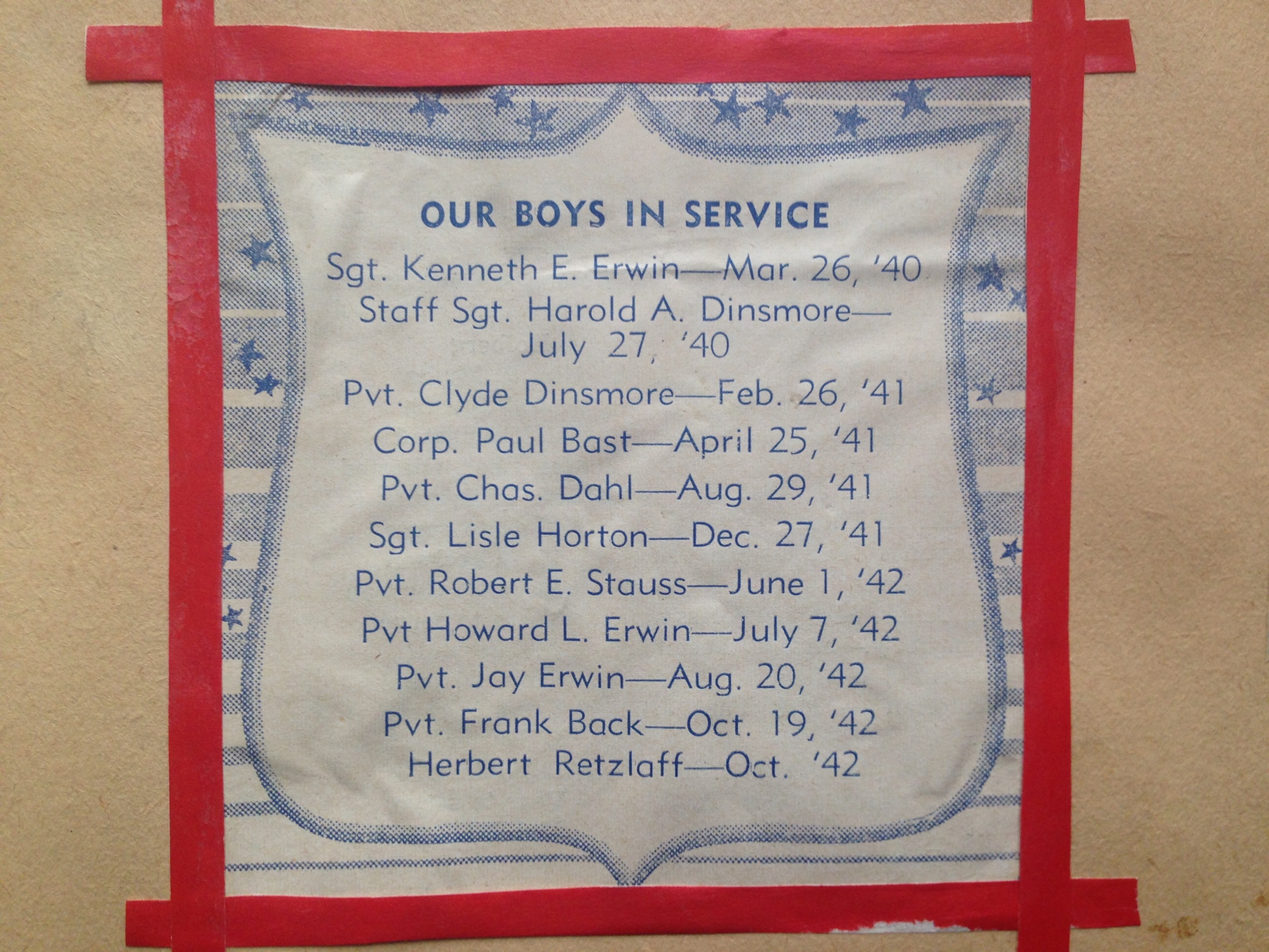 World War II Called
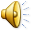 World War II Called
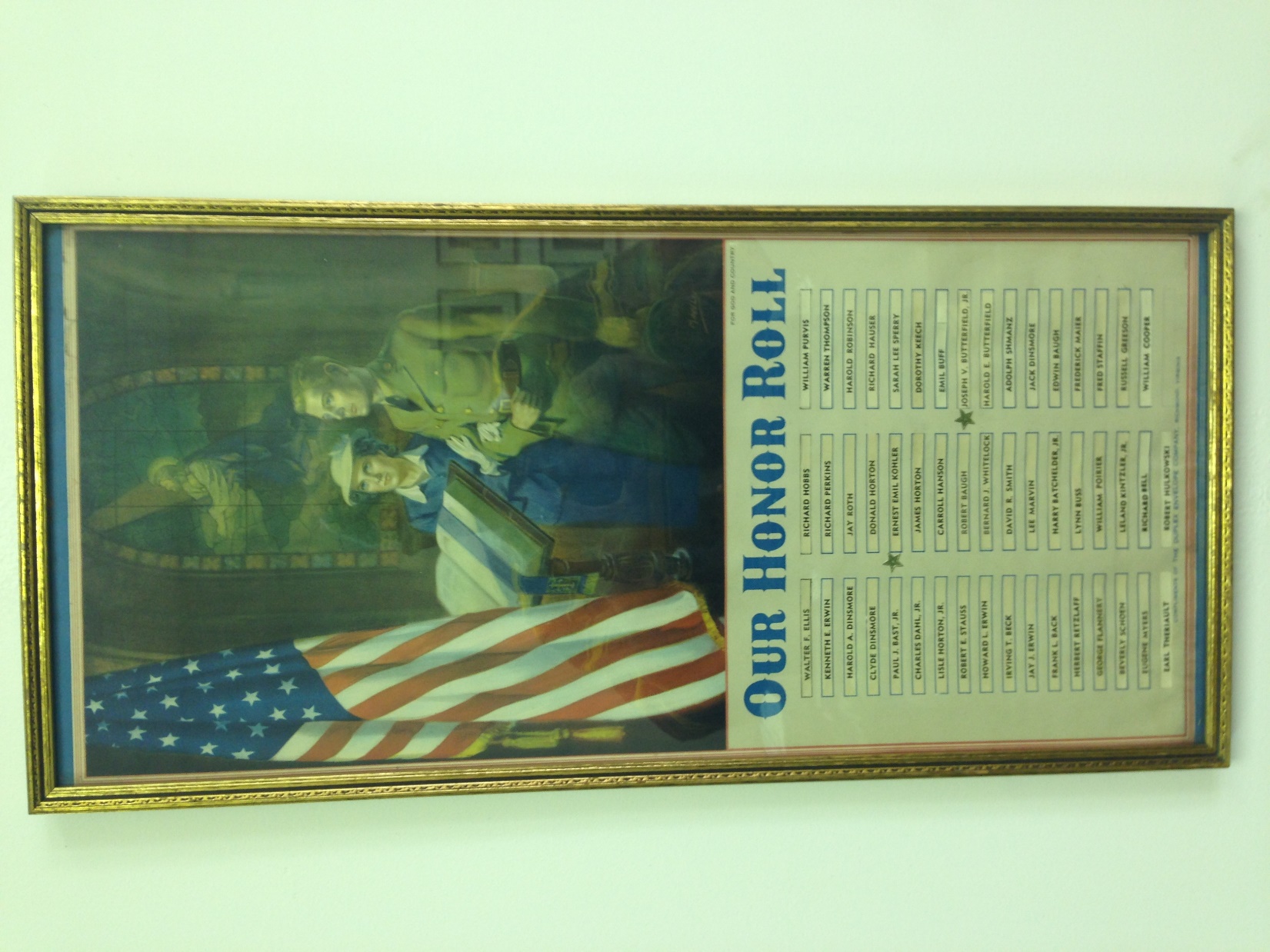 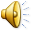 World War II Called
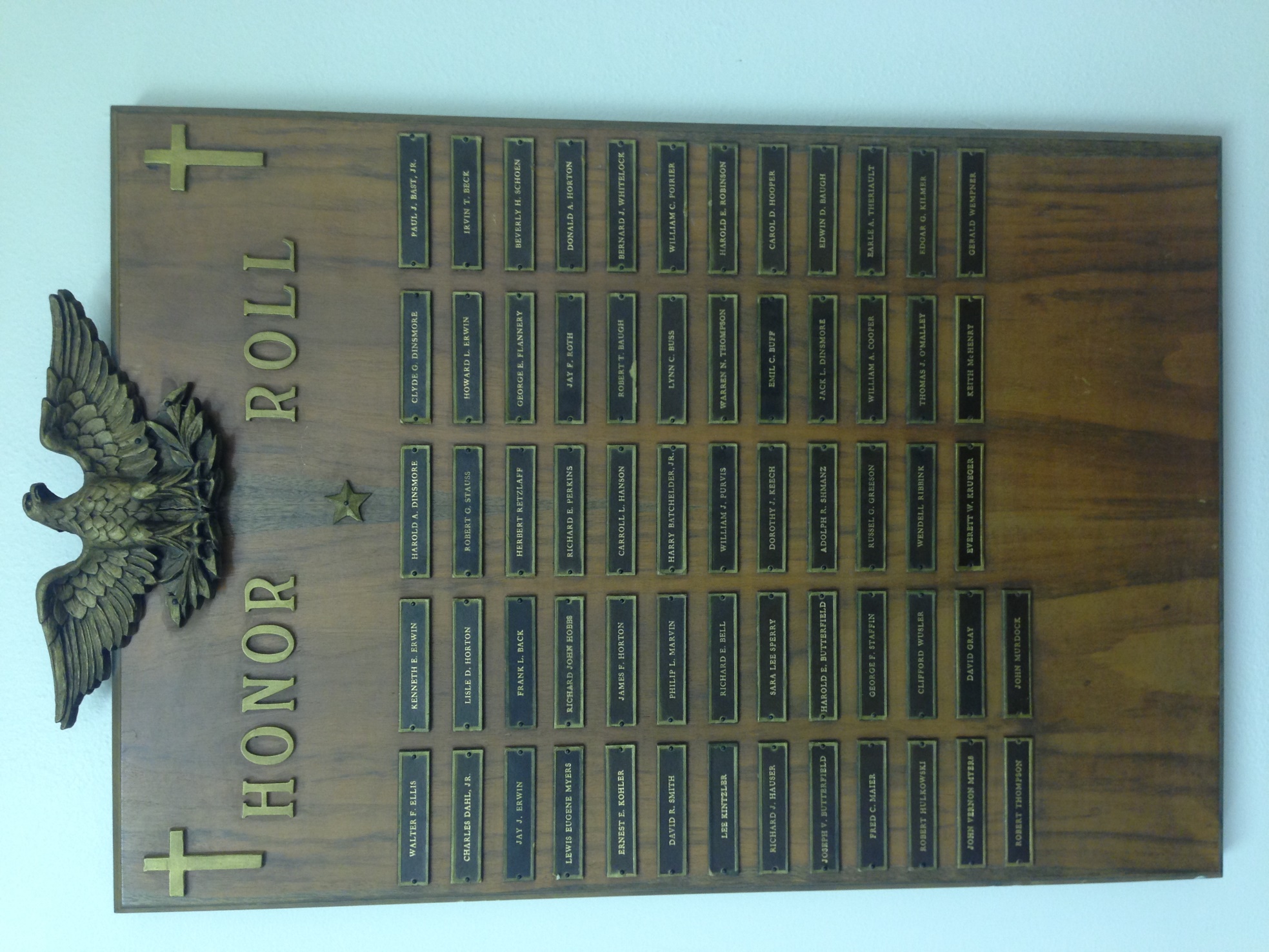 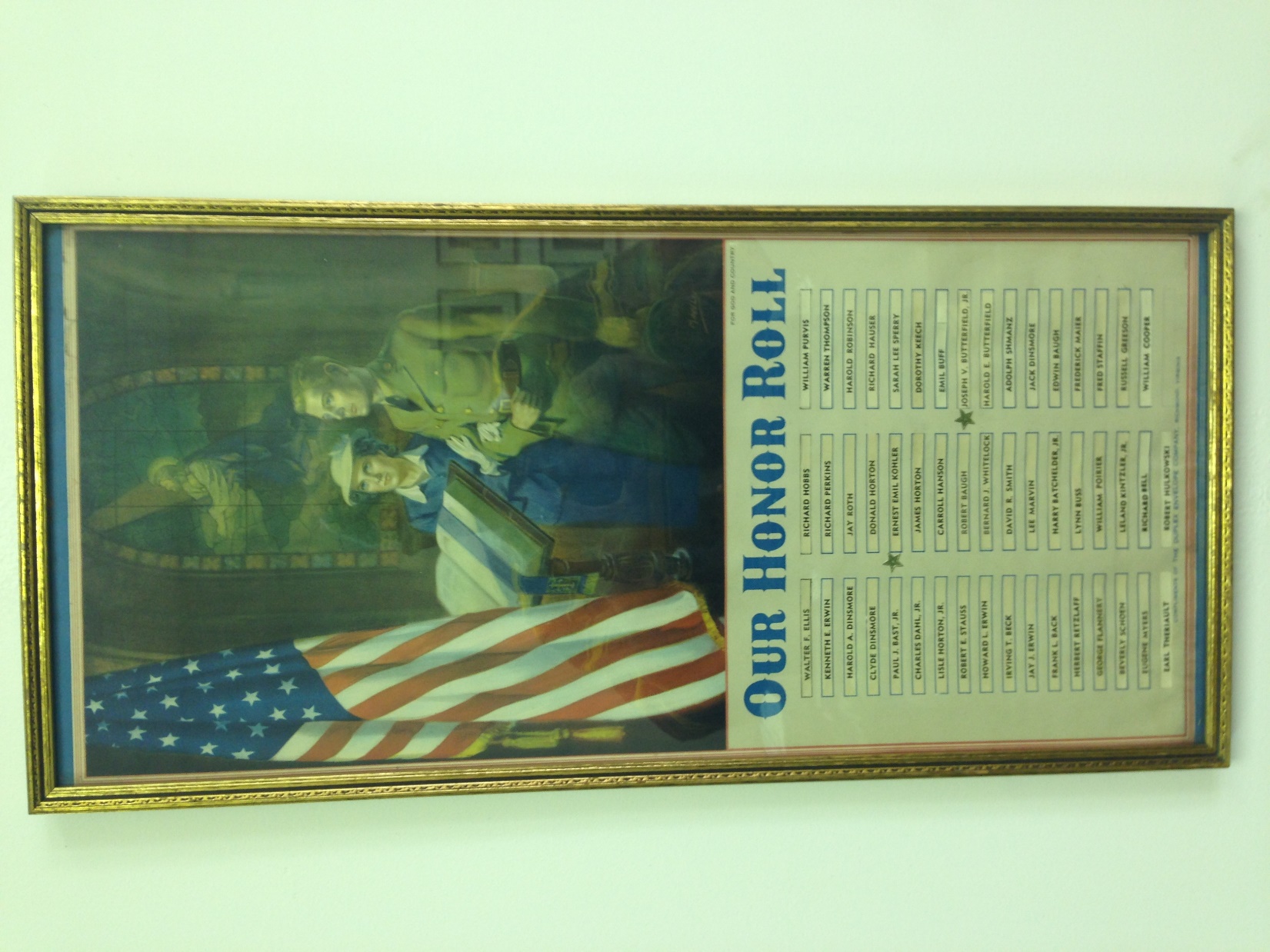 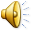 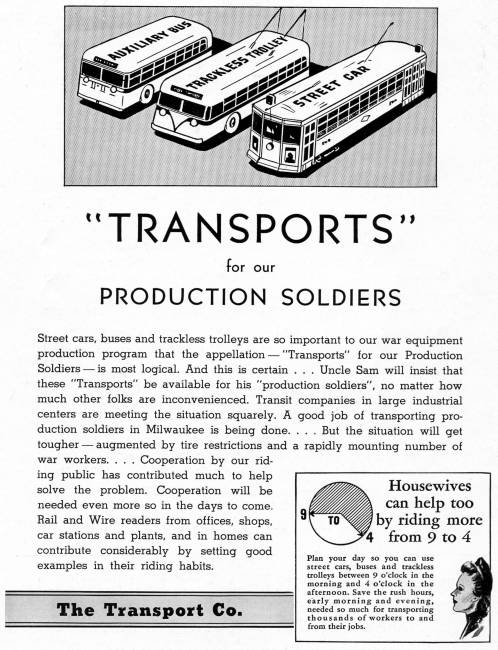 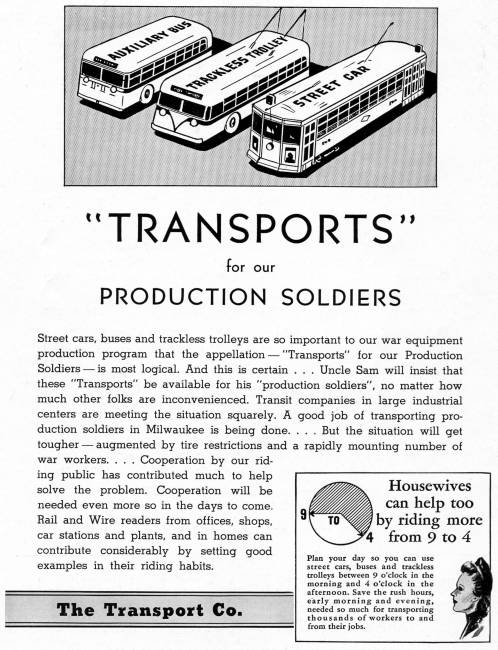 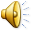 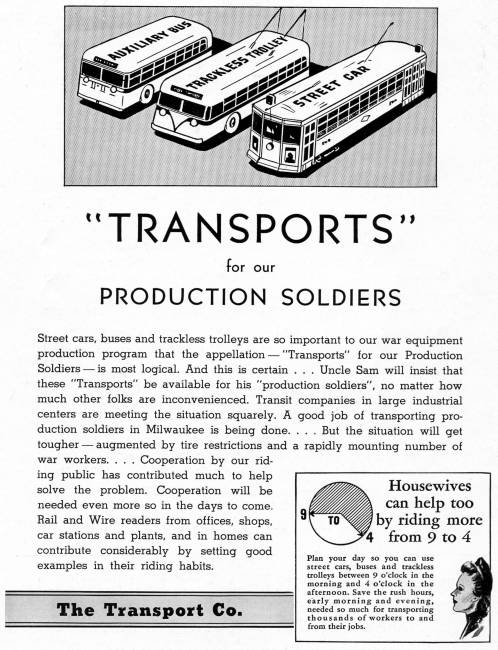 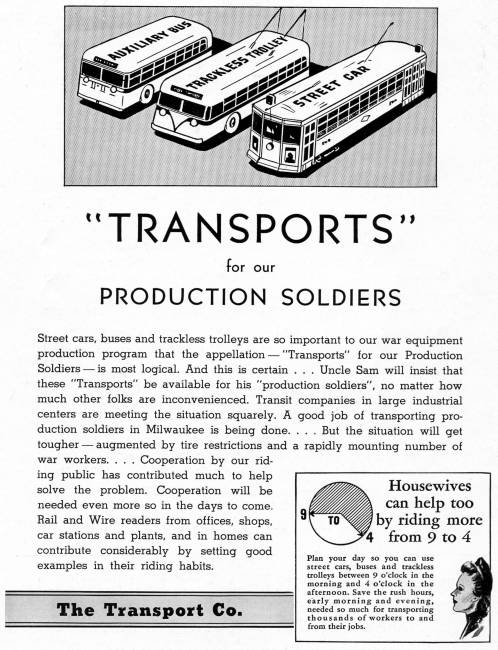 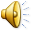 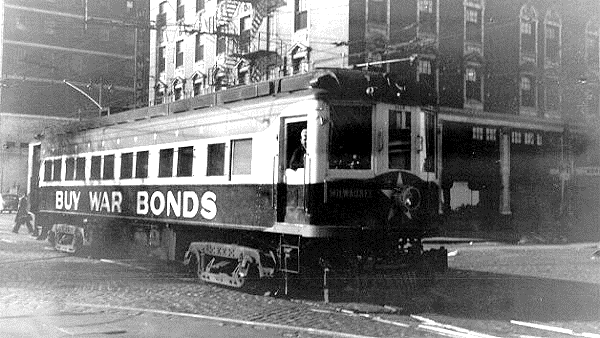 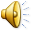 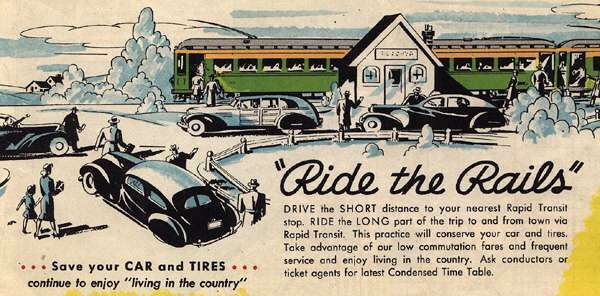 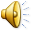 WW II Memory Book
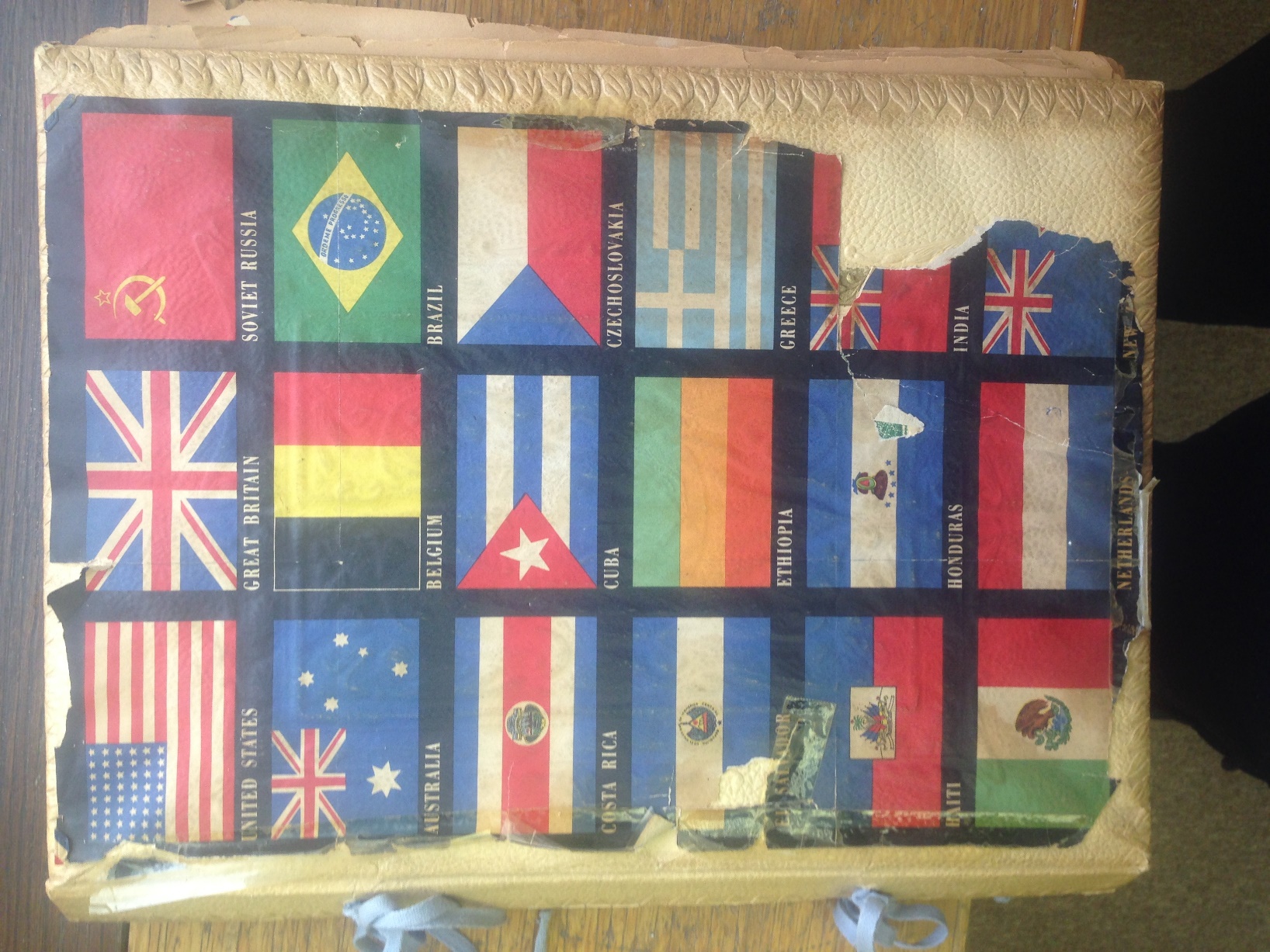 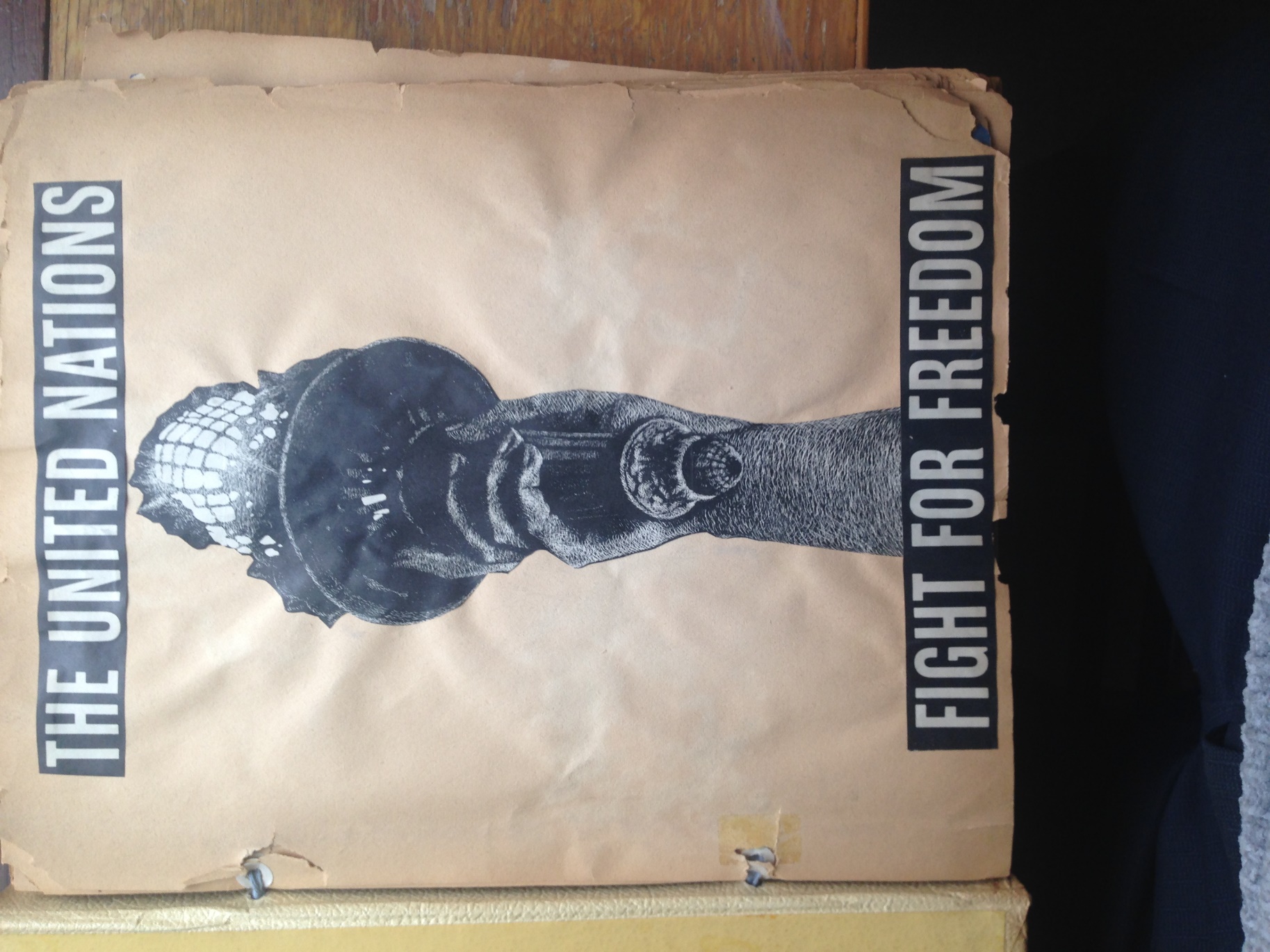 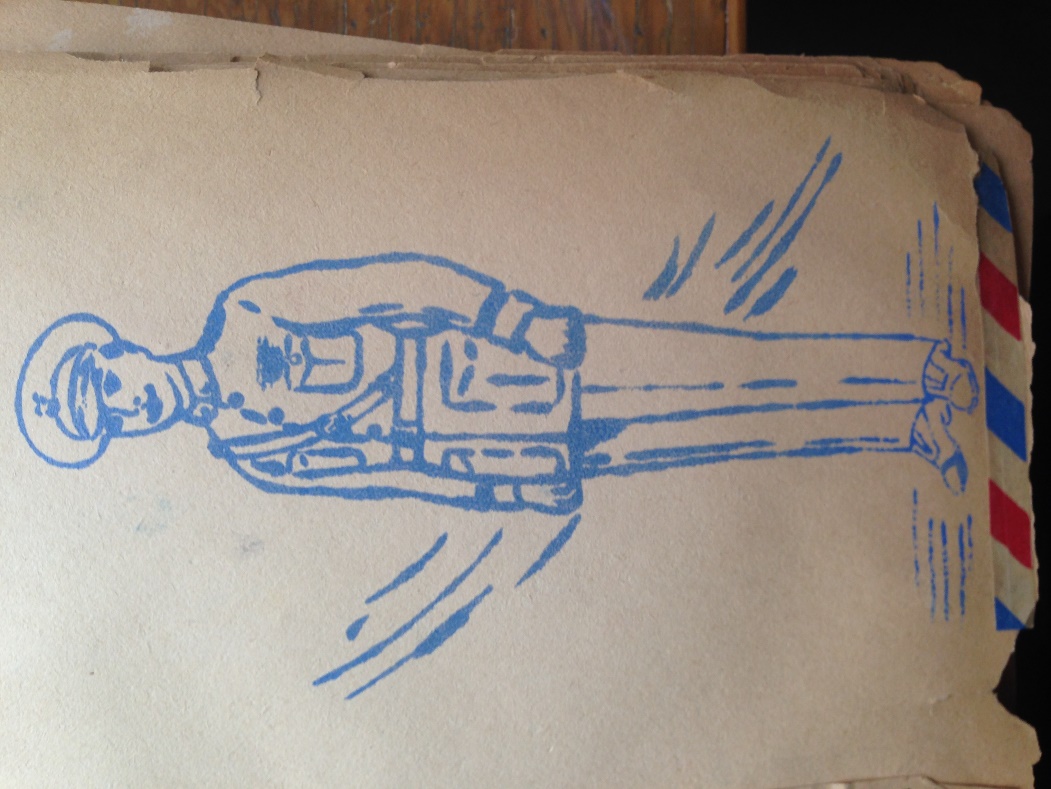 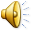 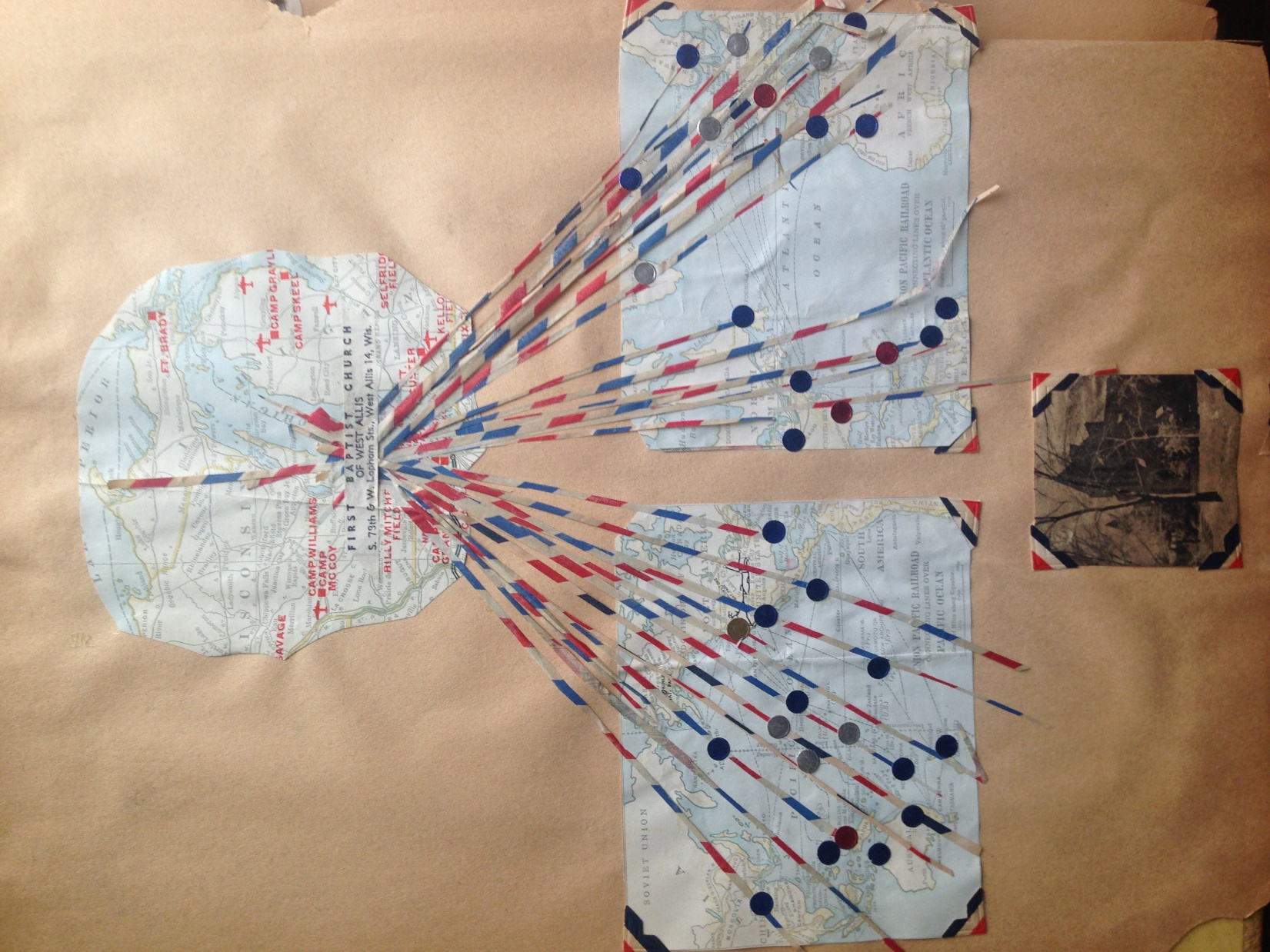 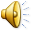 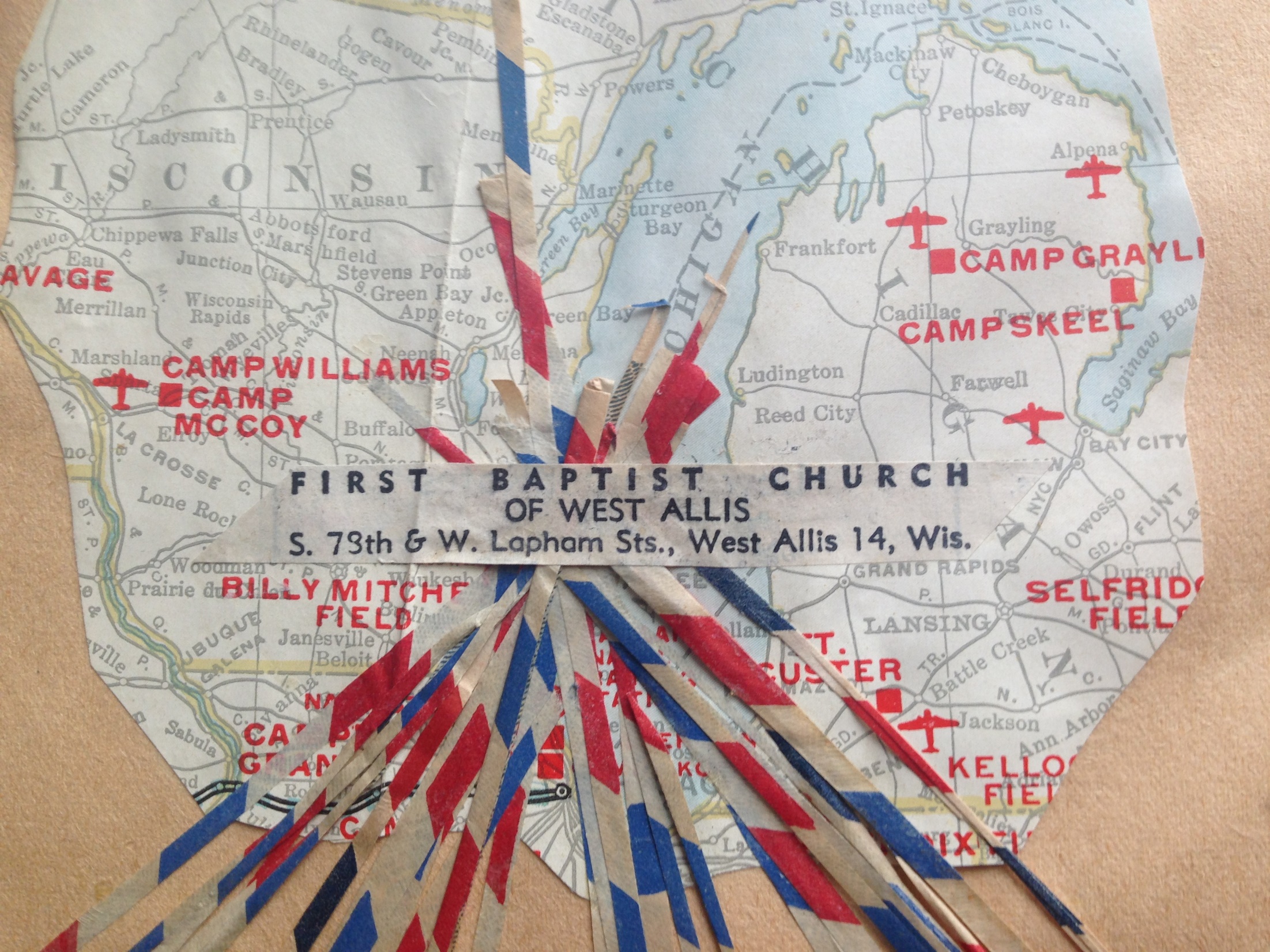 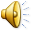 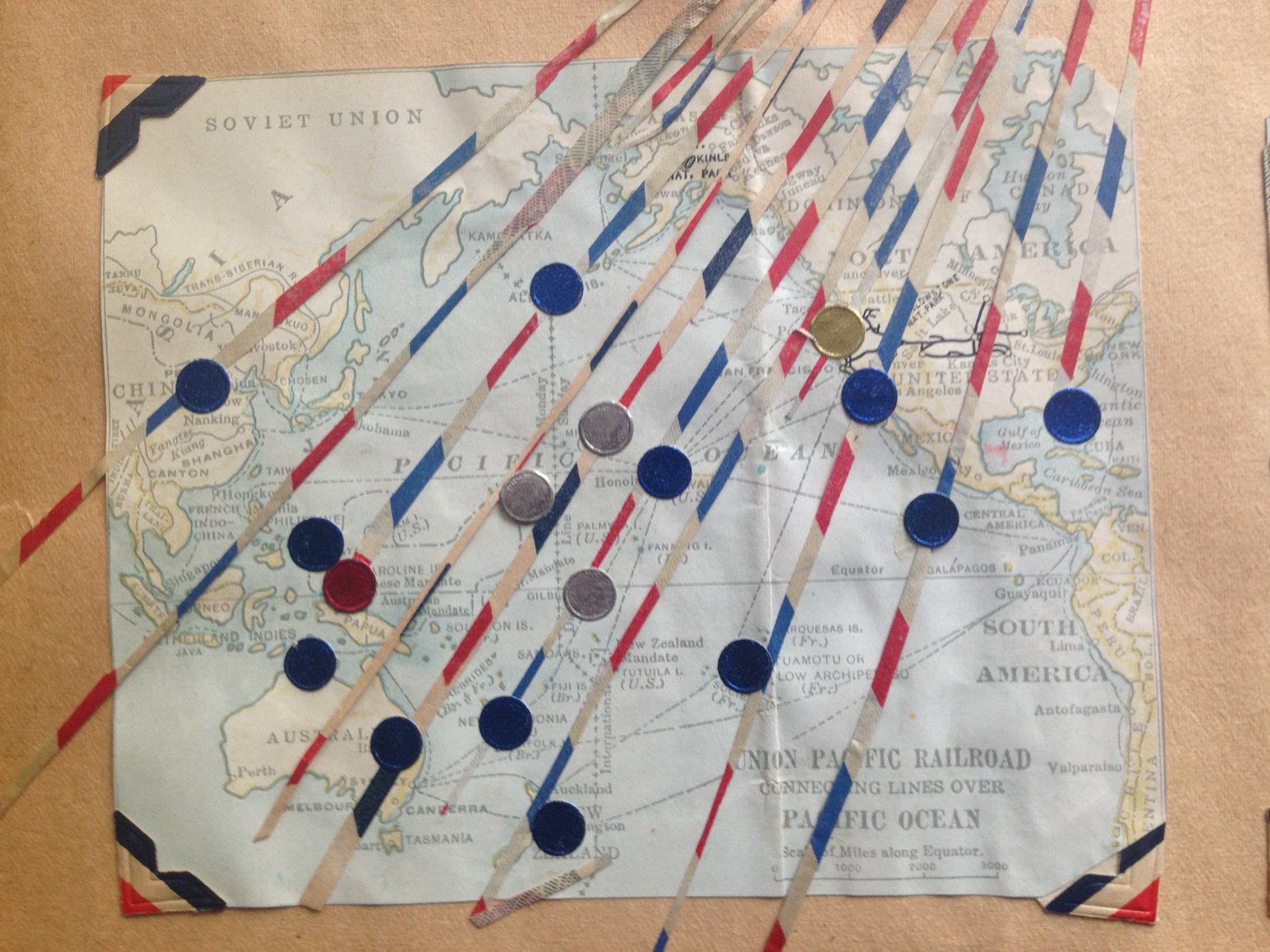 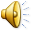 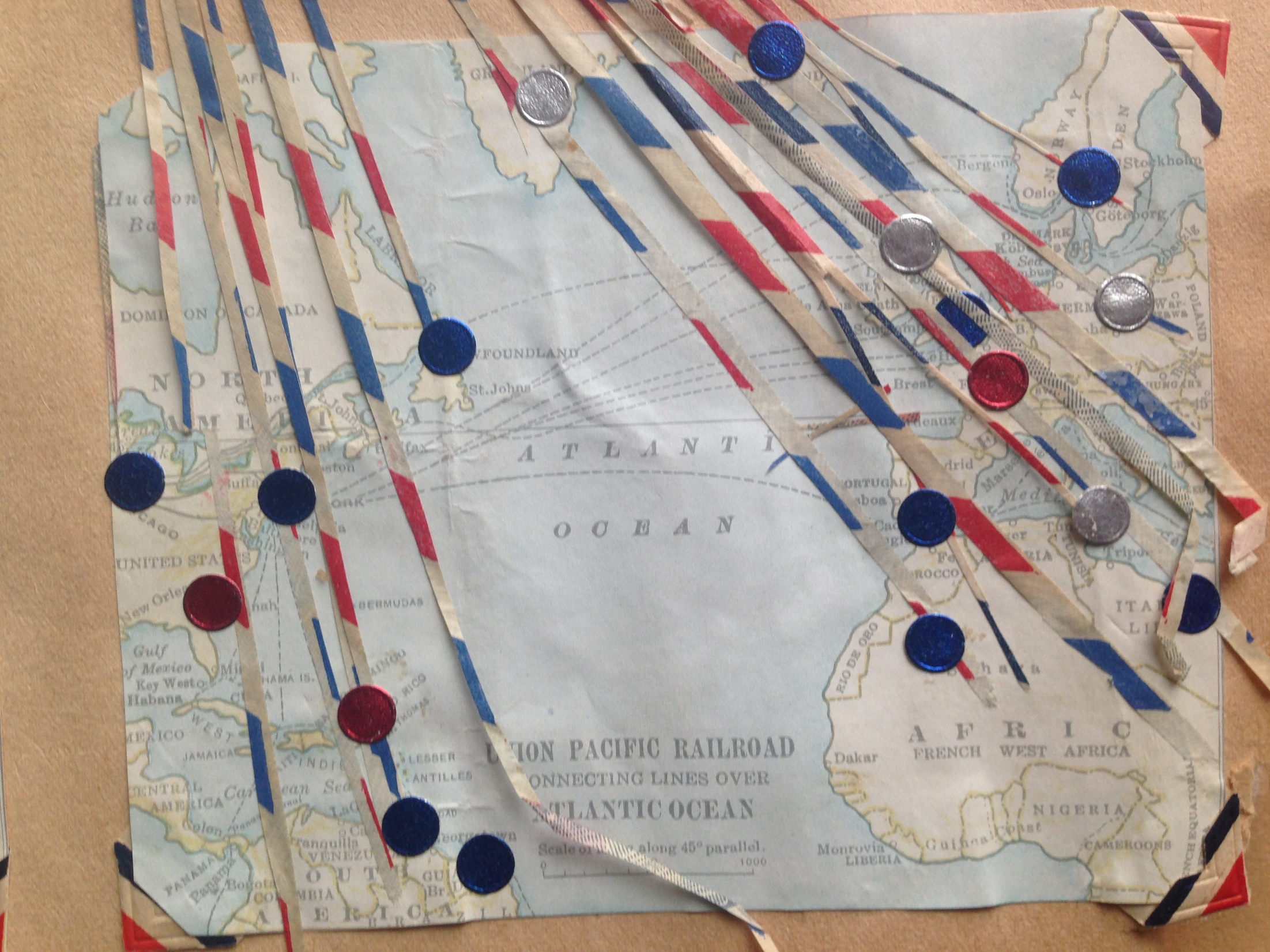 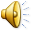 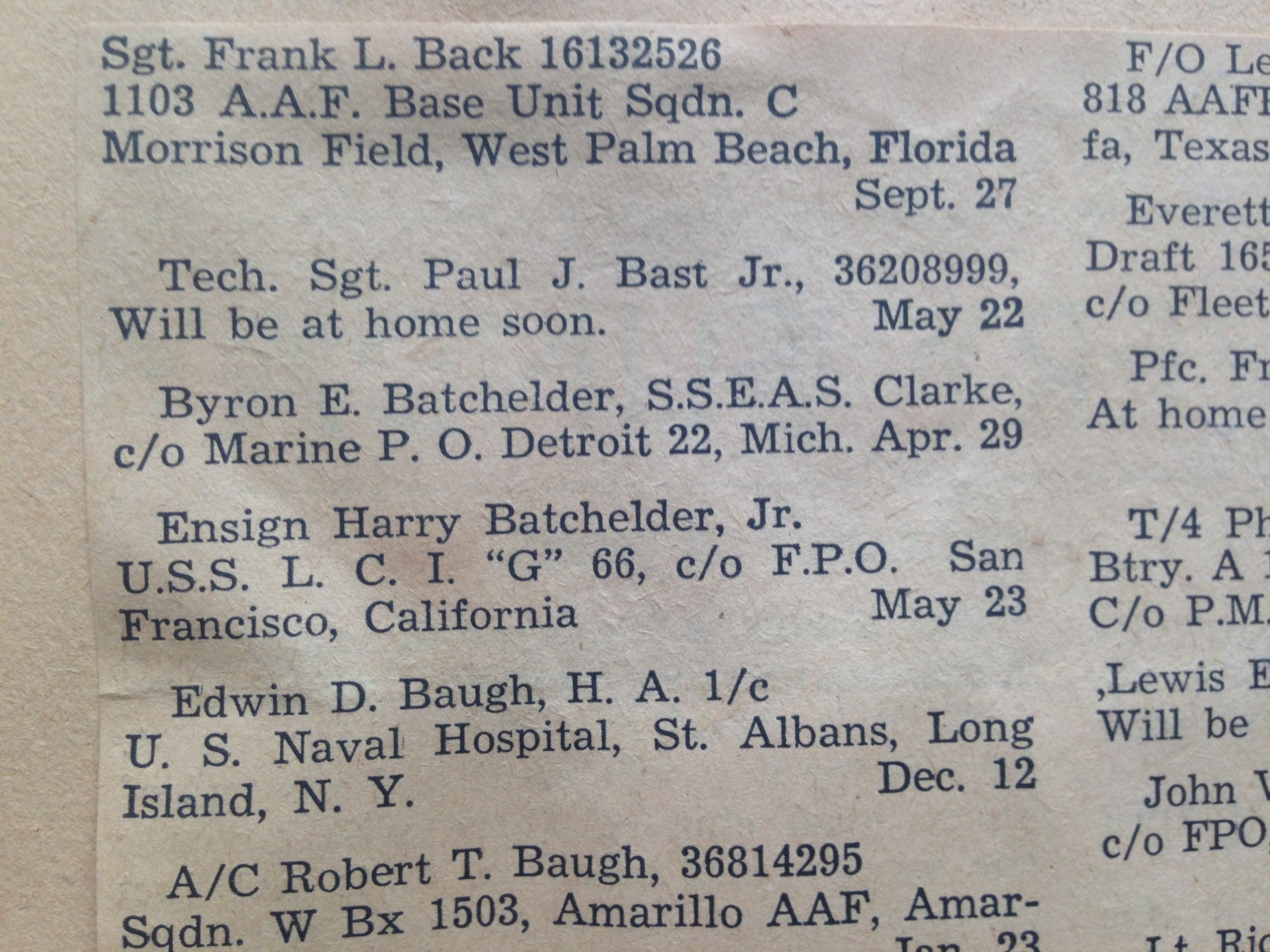 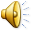 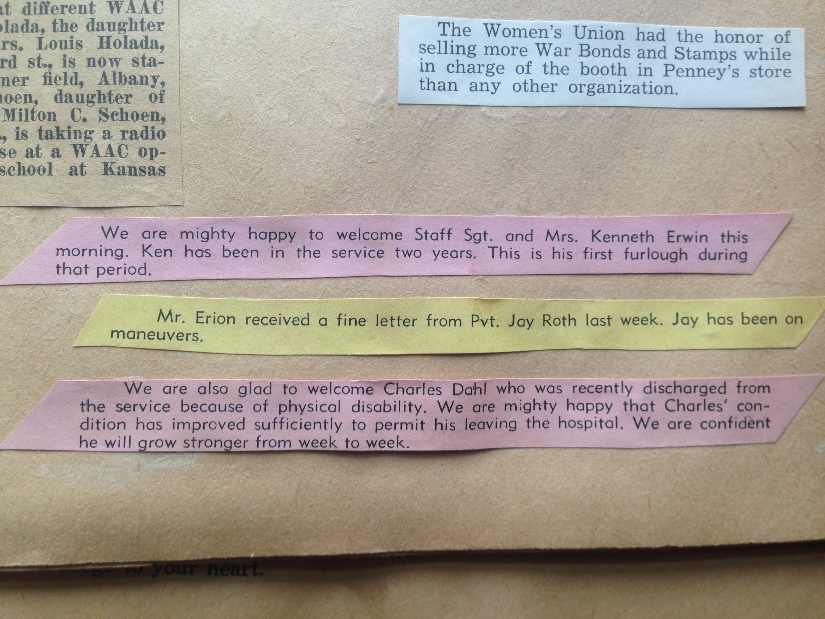 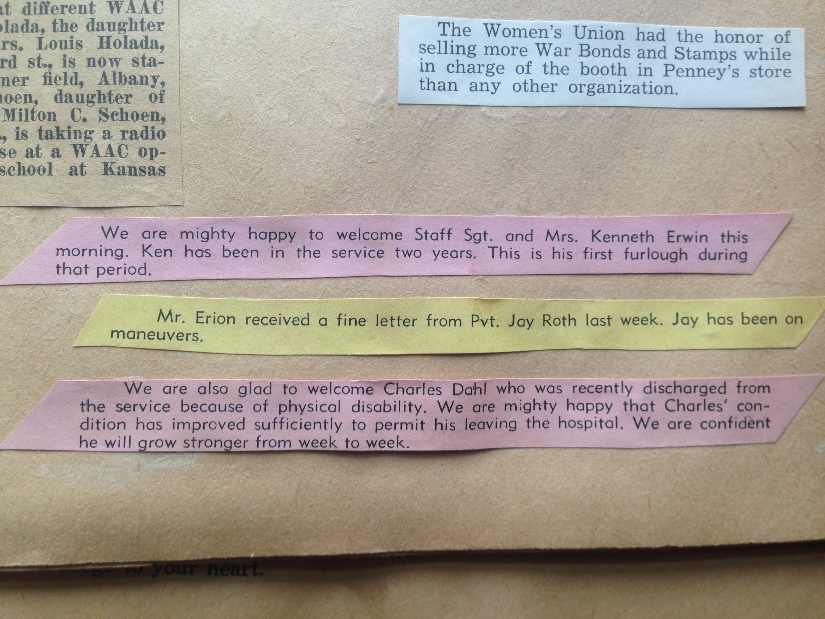 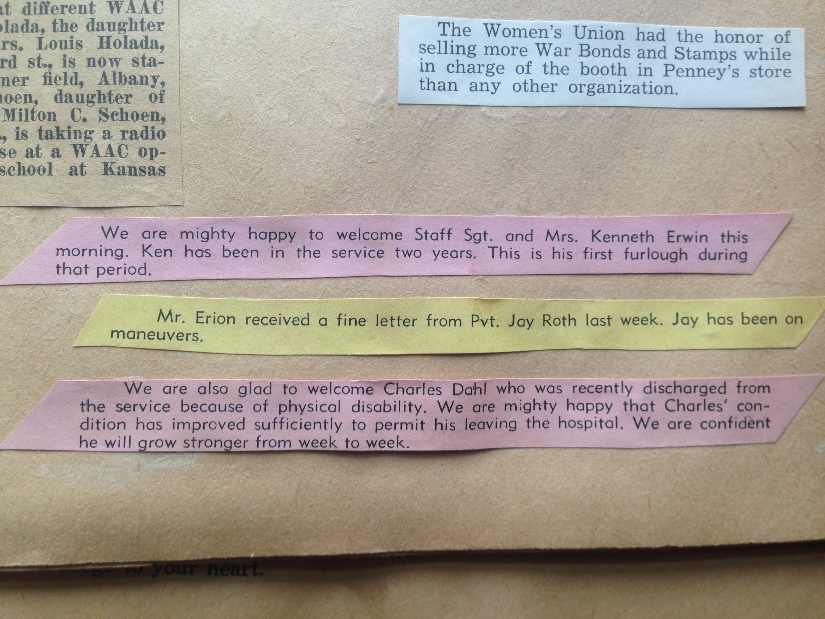 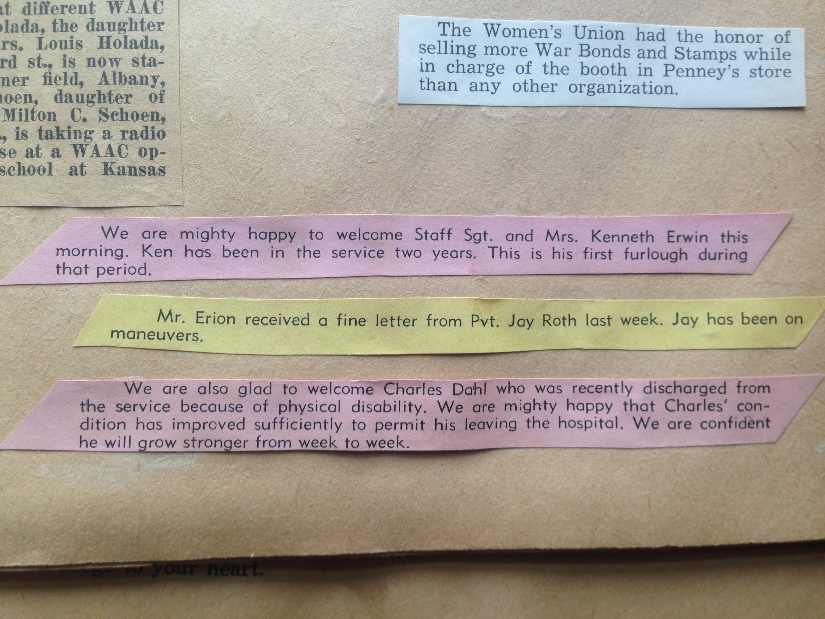 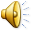 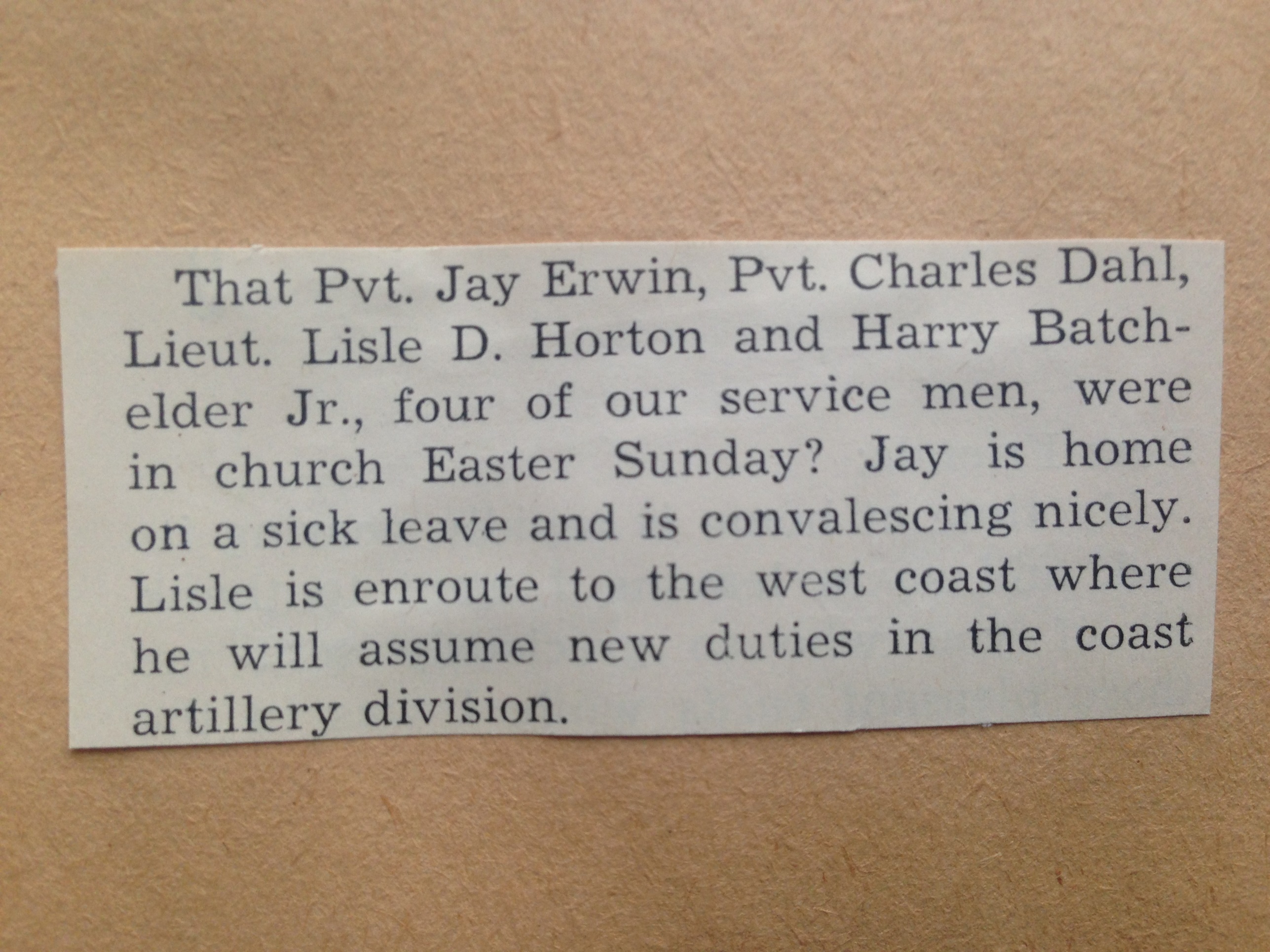 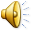 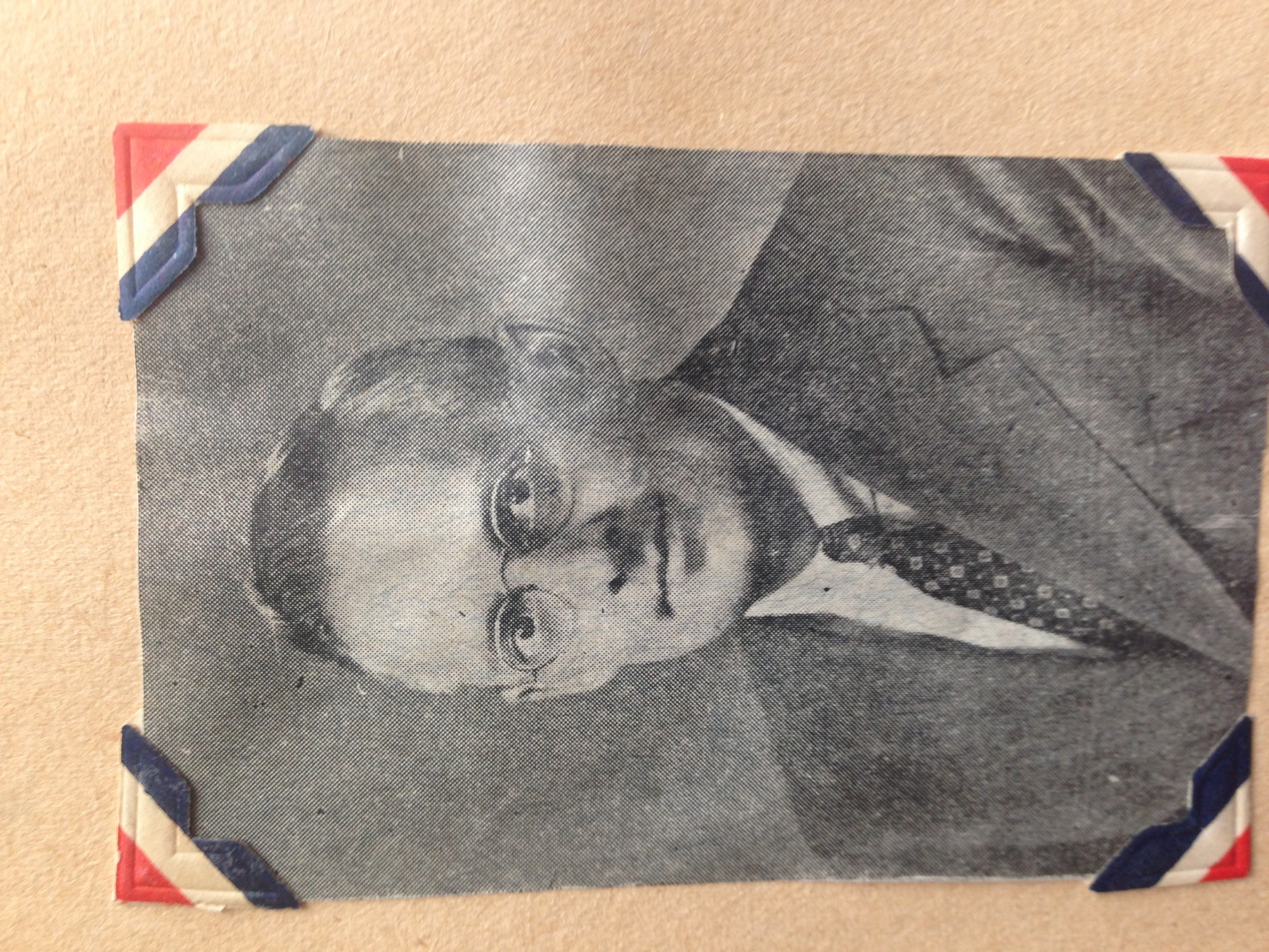 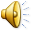 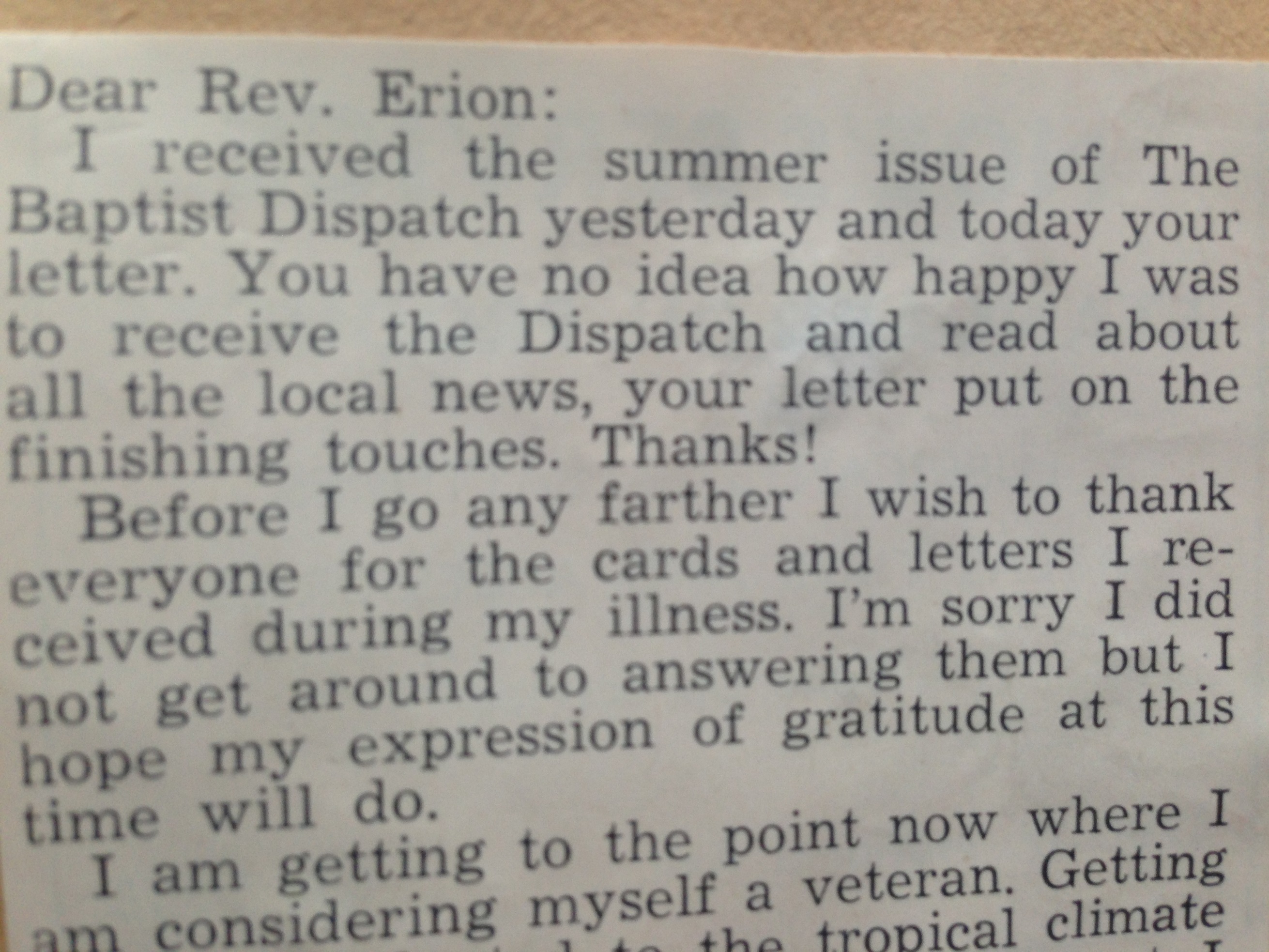 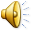 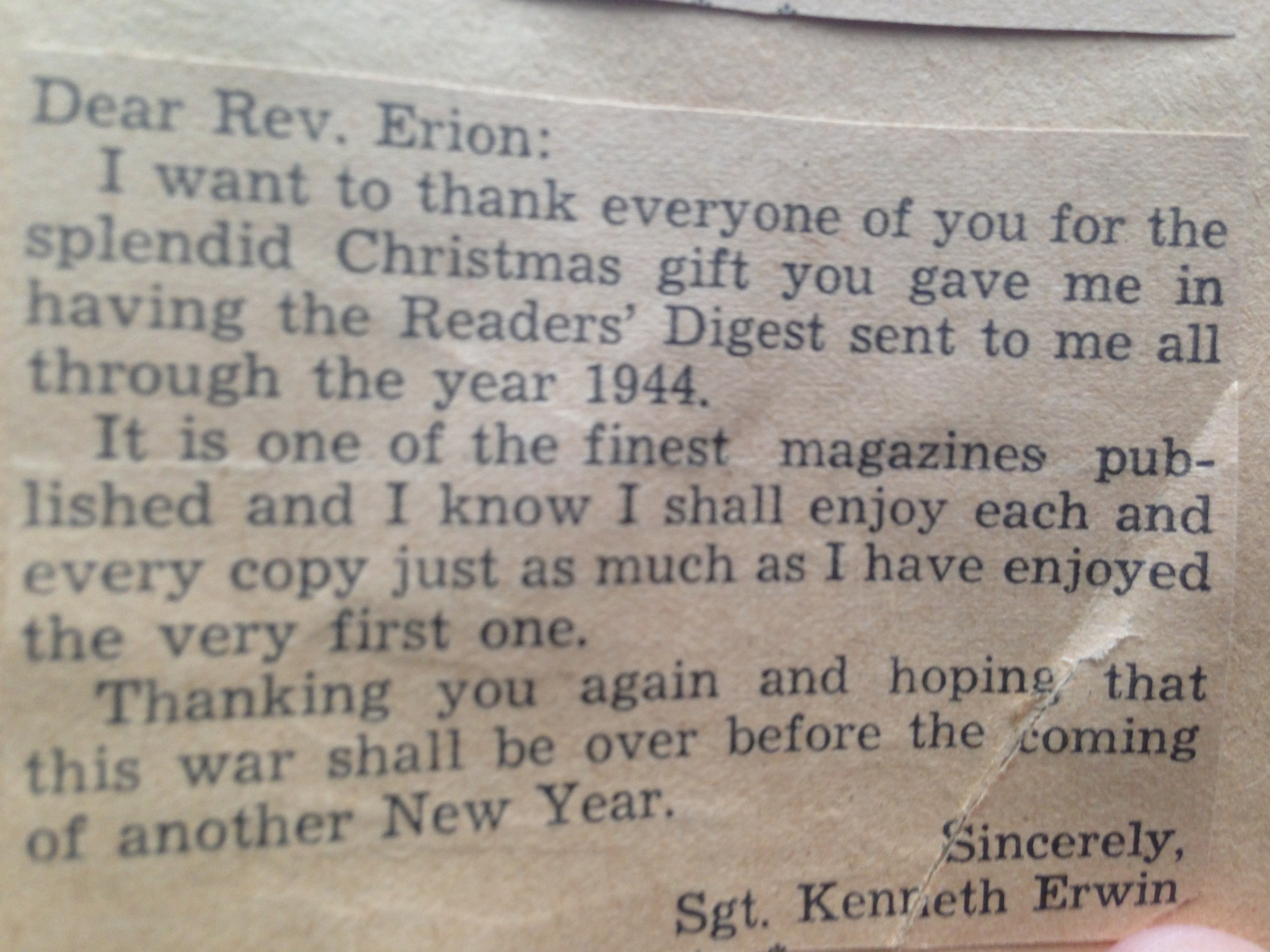 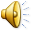 WW II Memory Book
Sgt Paul Bast, Jr.
?/?/ Charles Dahl
Lt Dorothy Keech
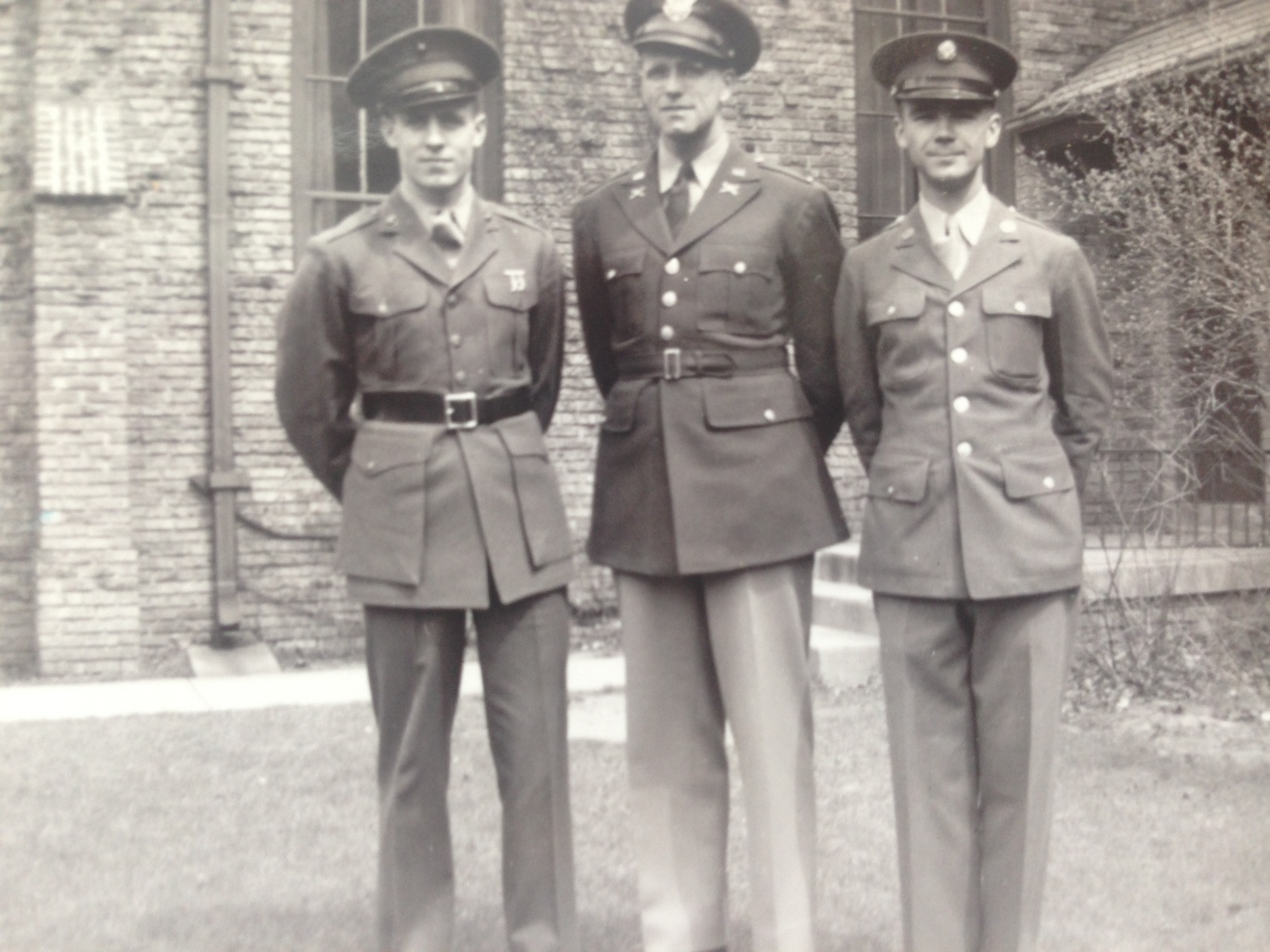 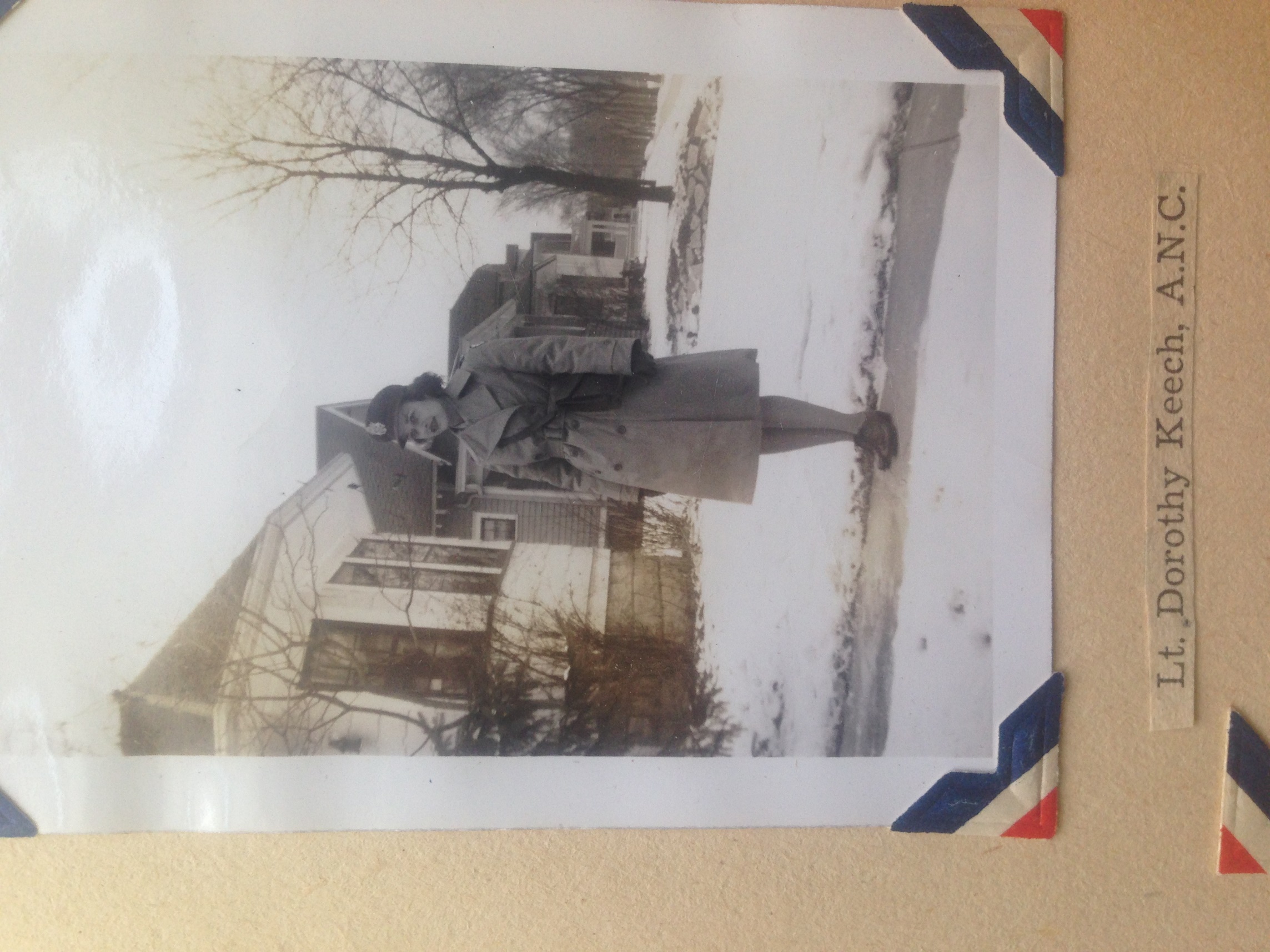 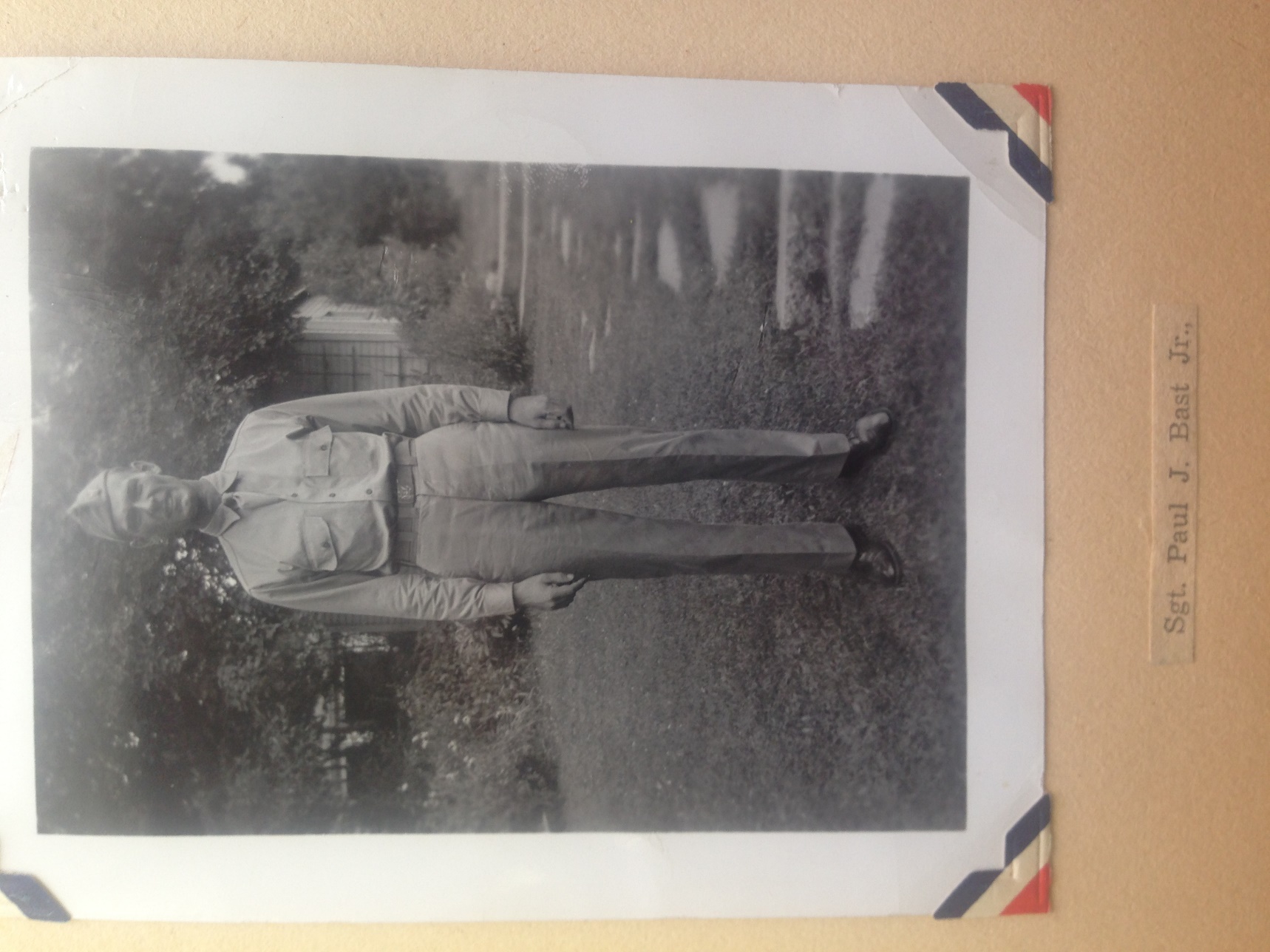 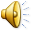 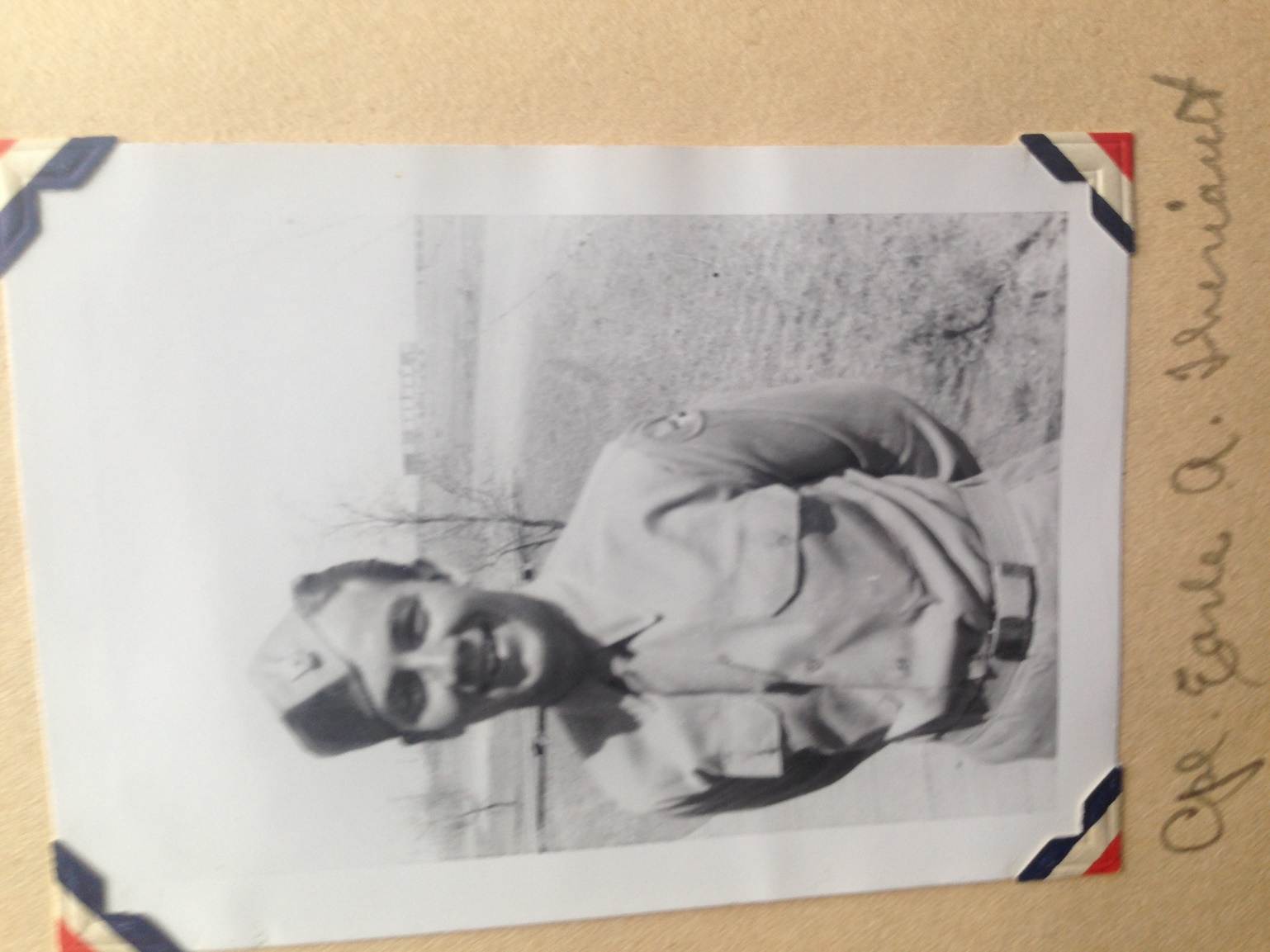 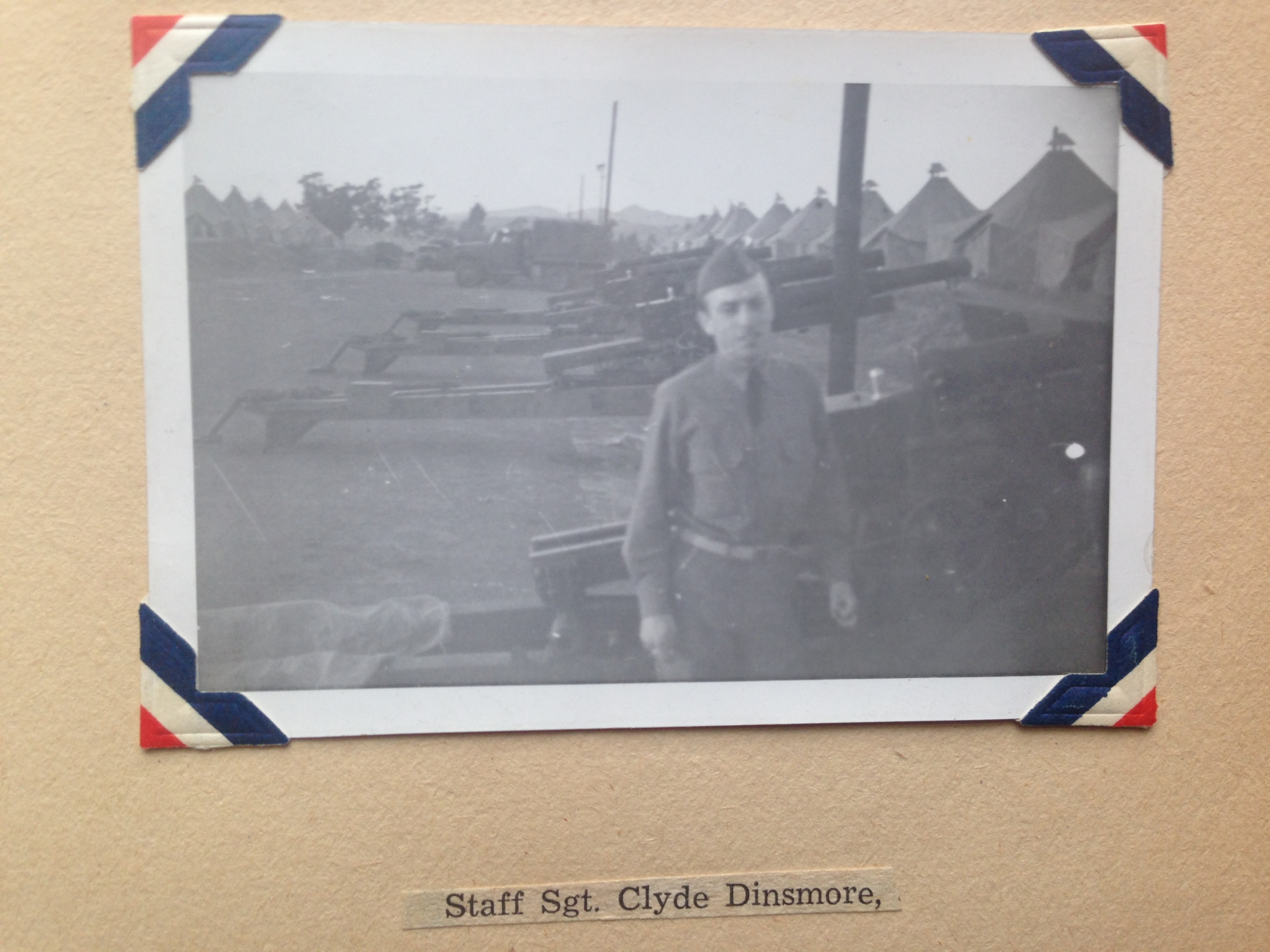 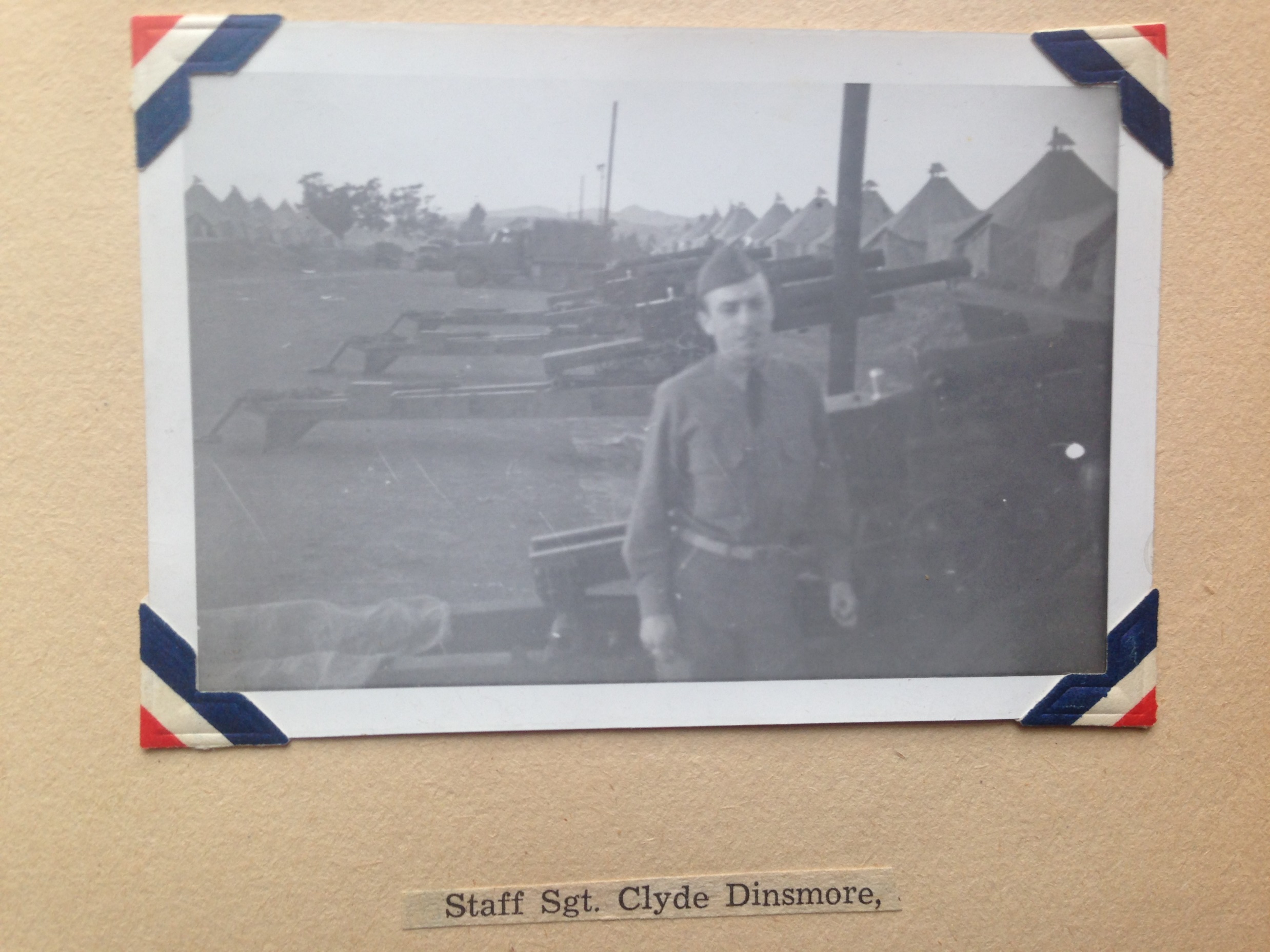 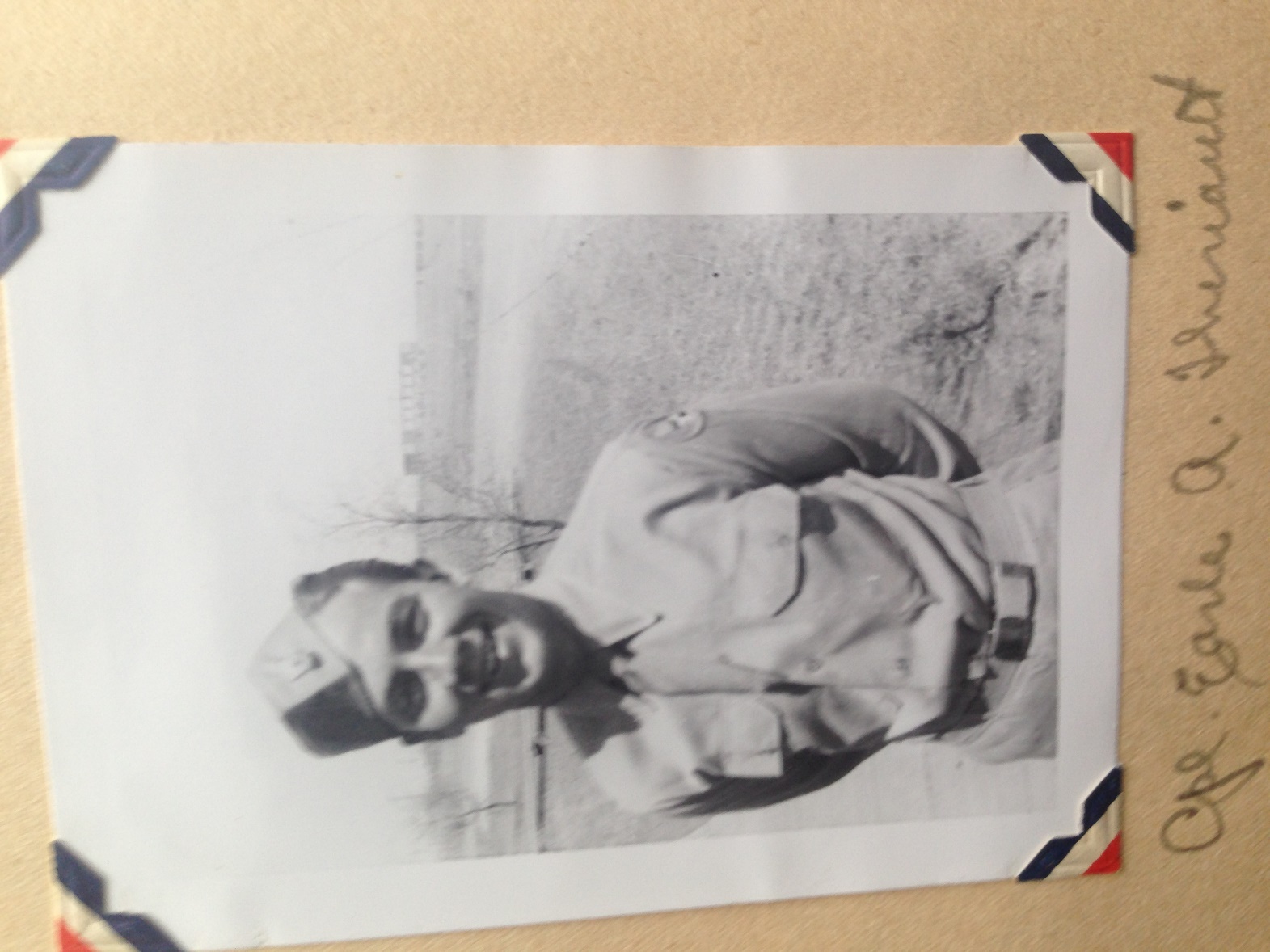 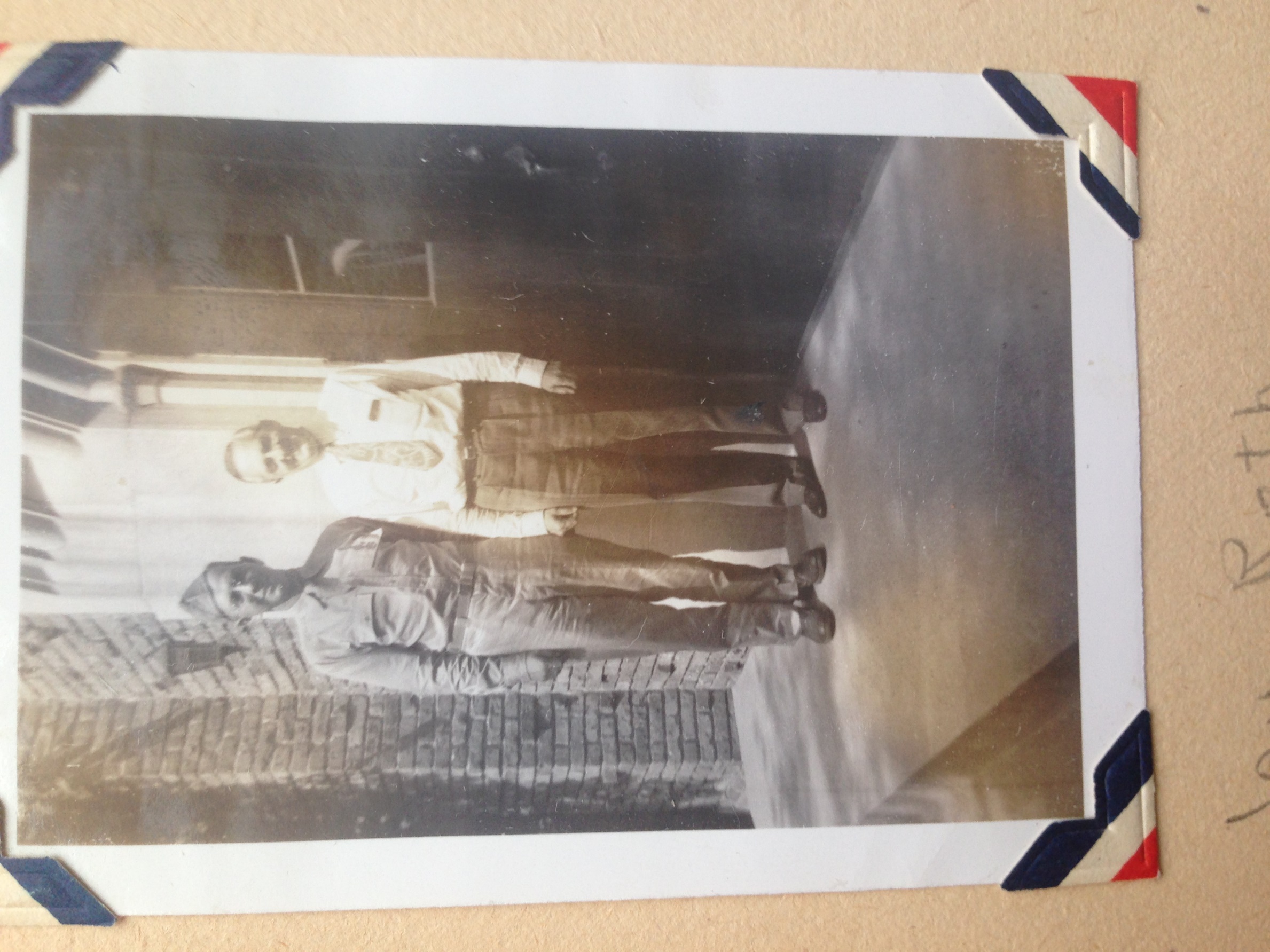 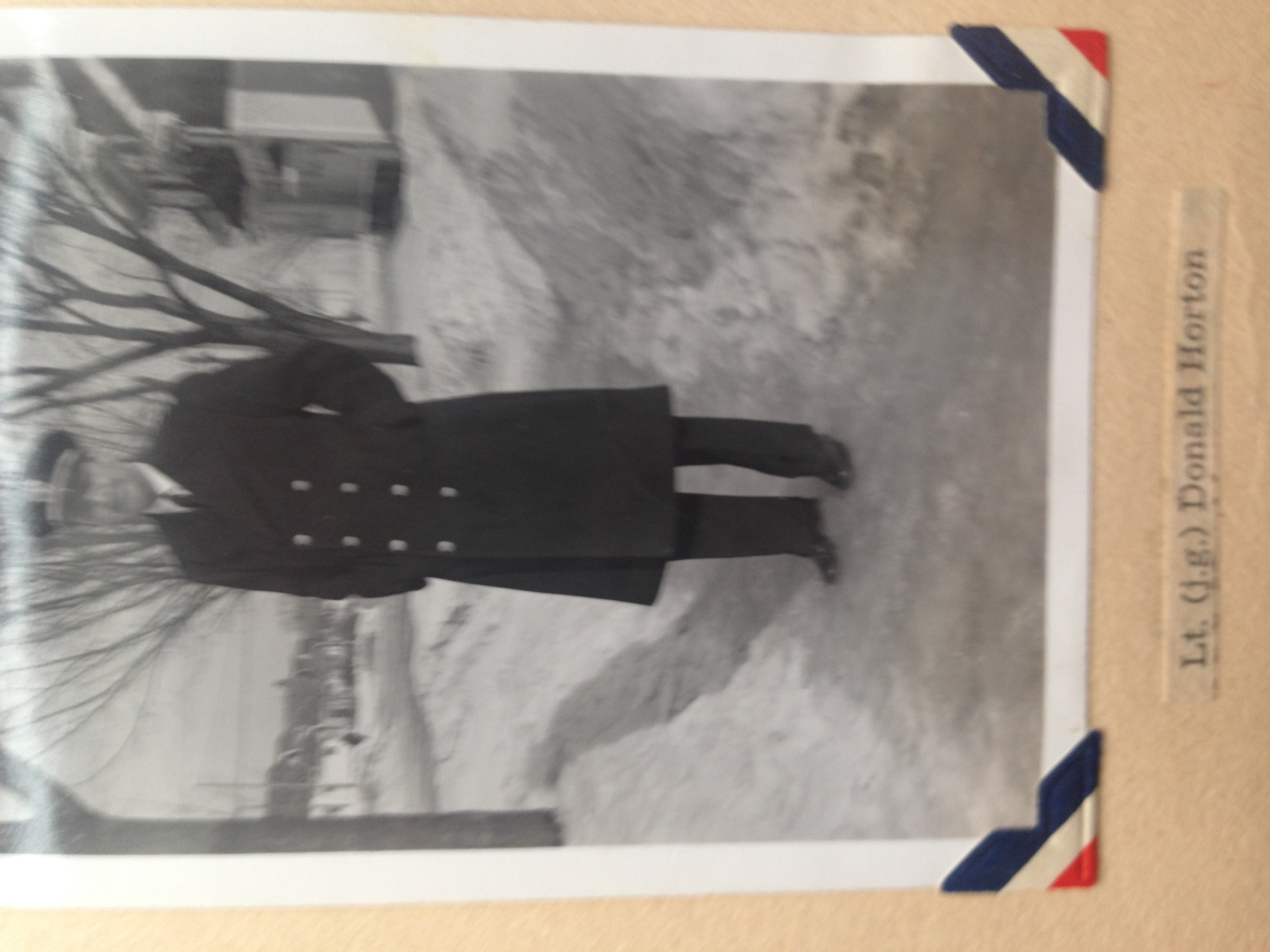 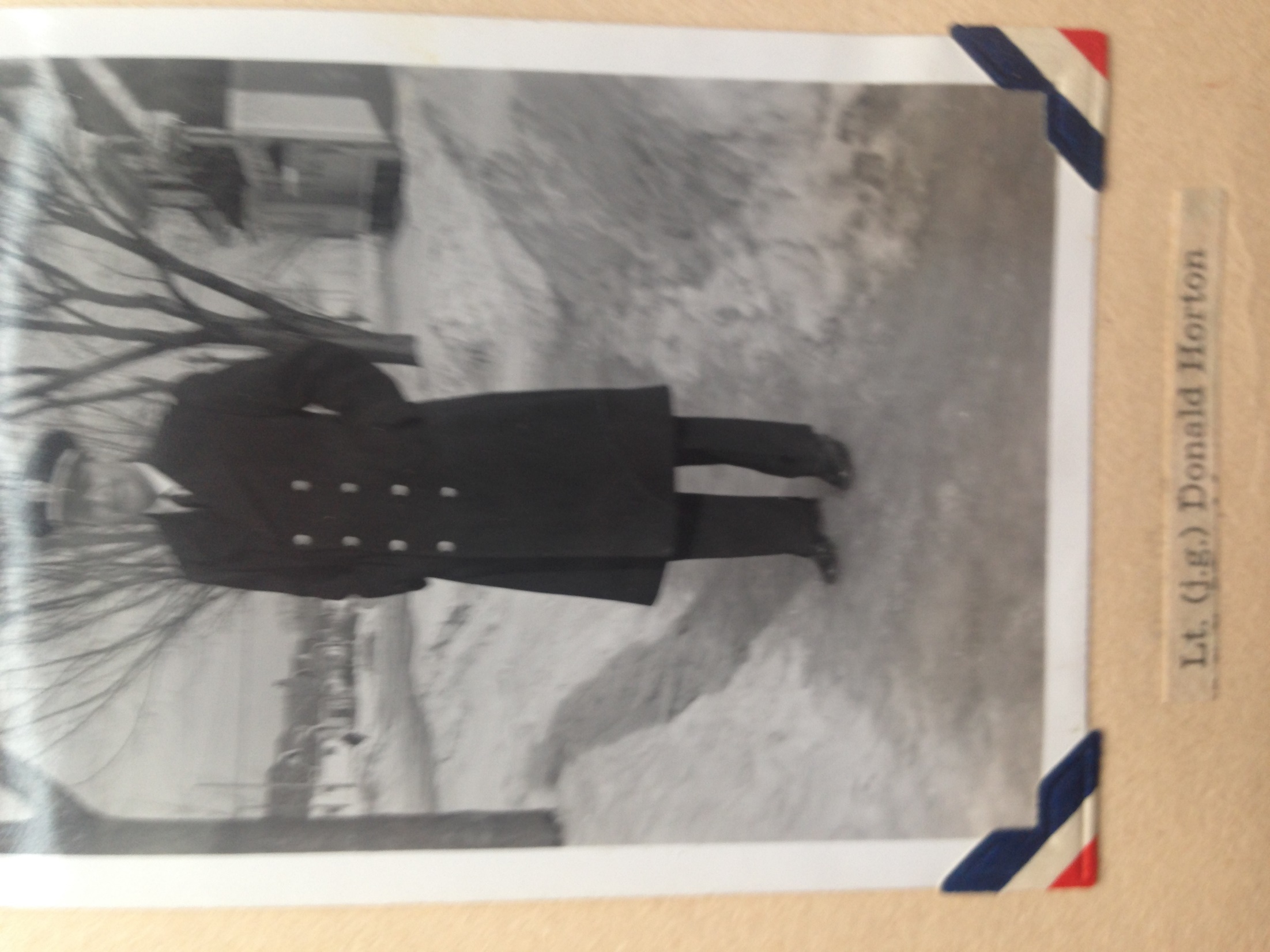 Jay Roth/Rev Erion
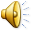 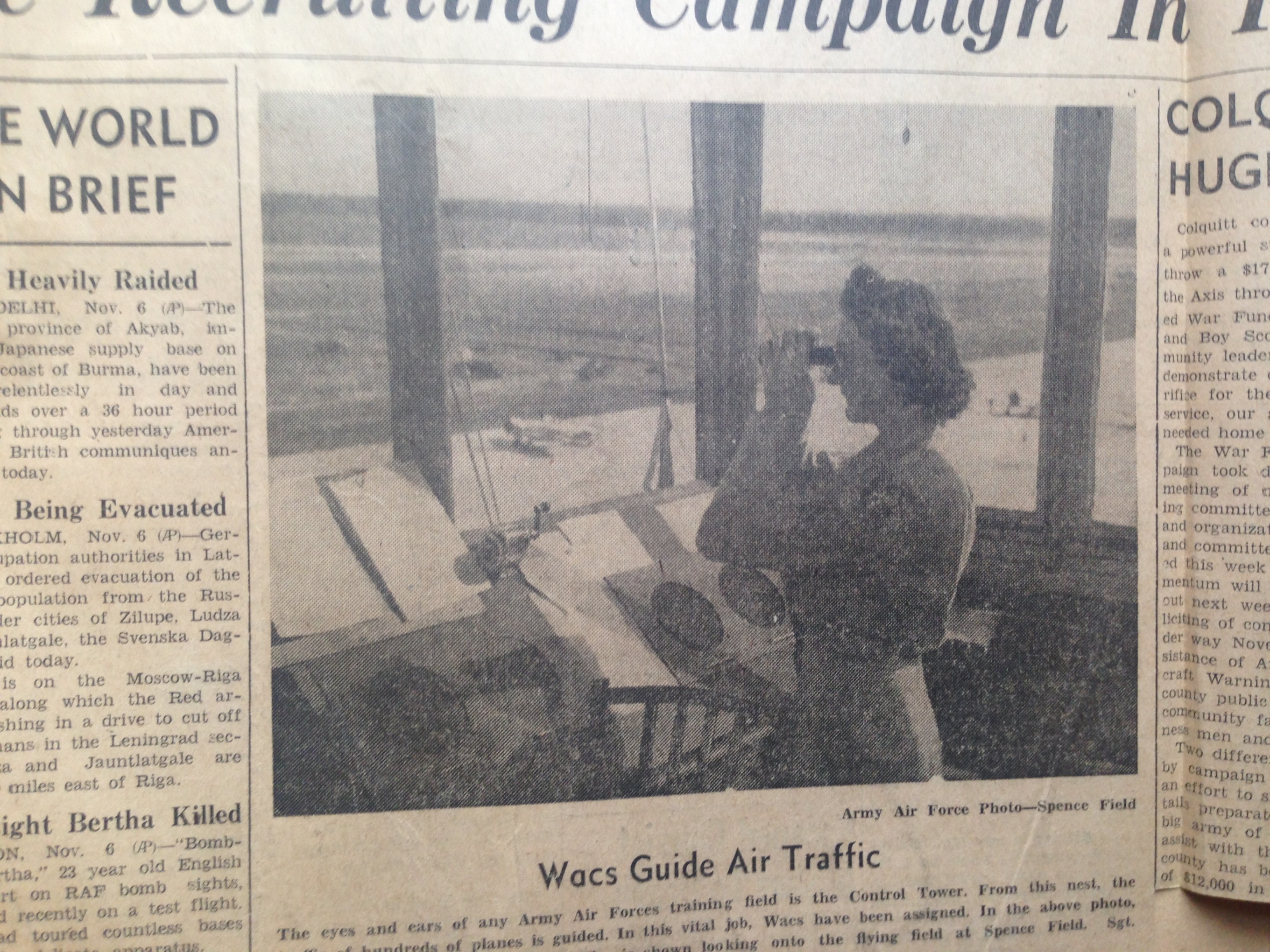 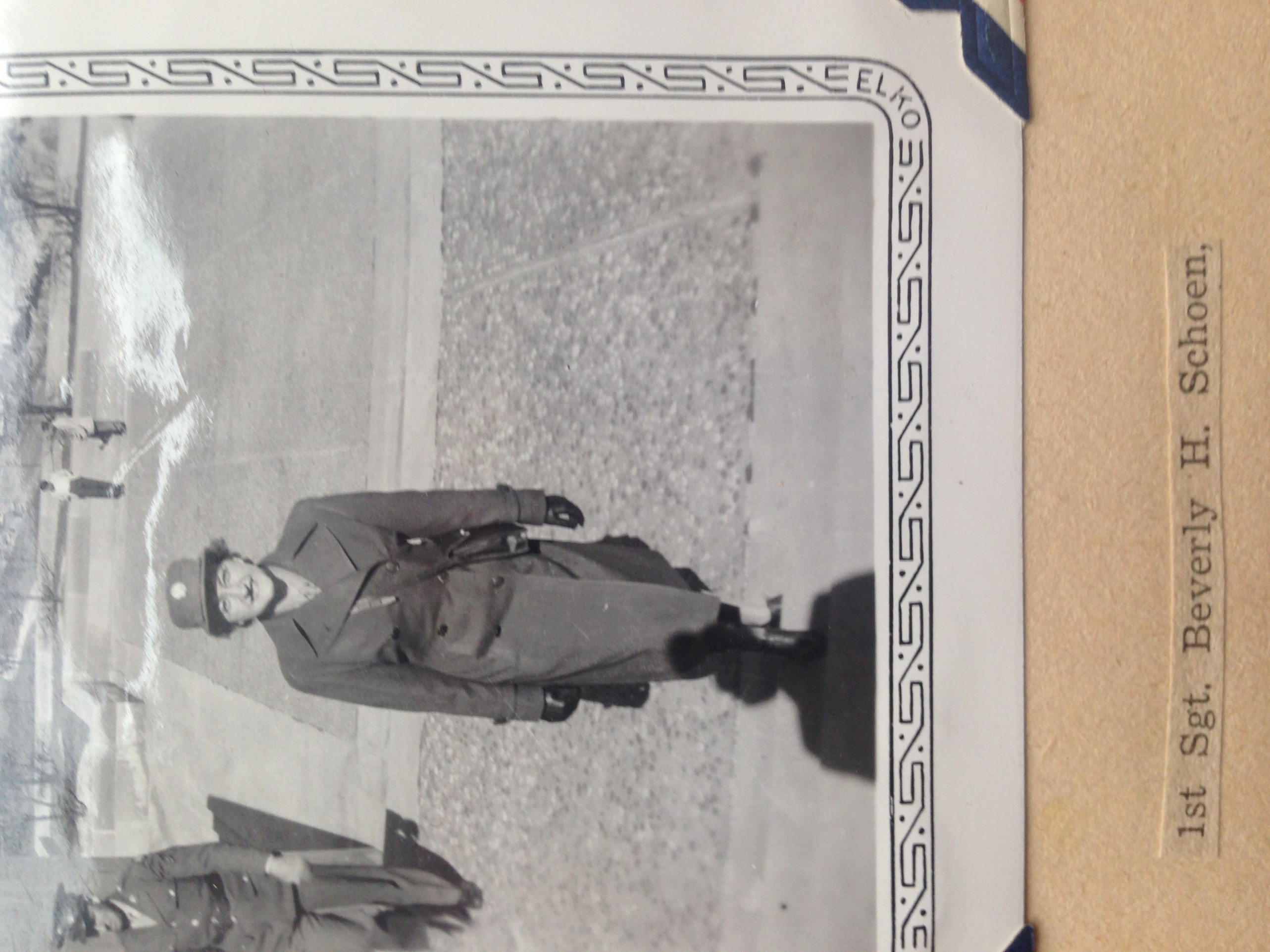 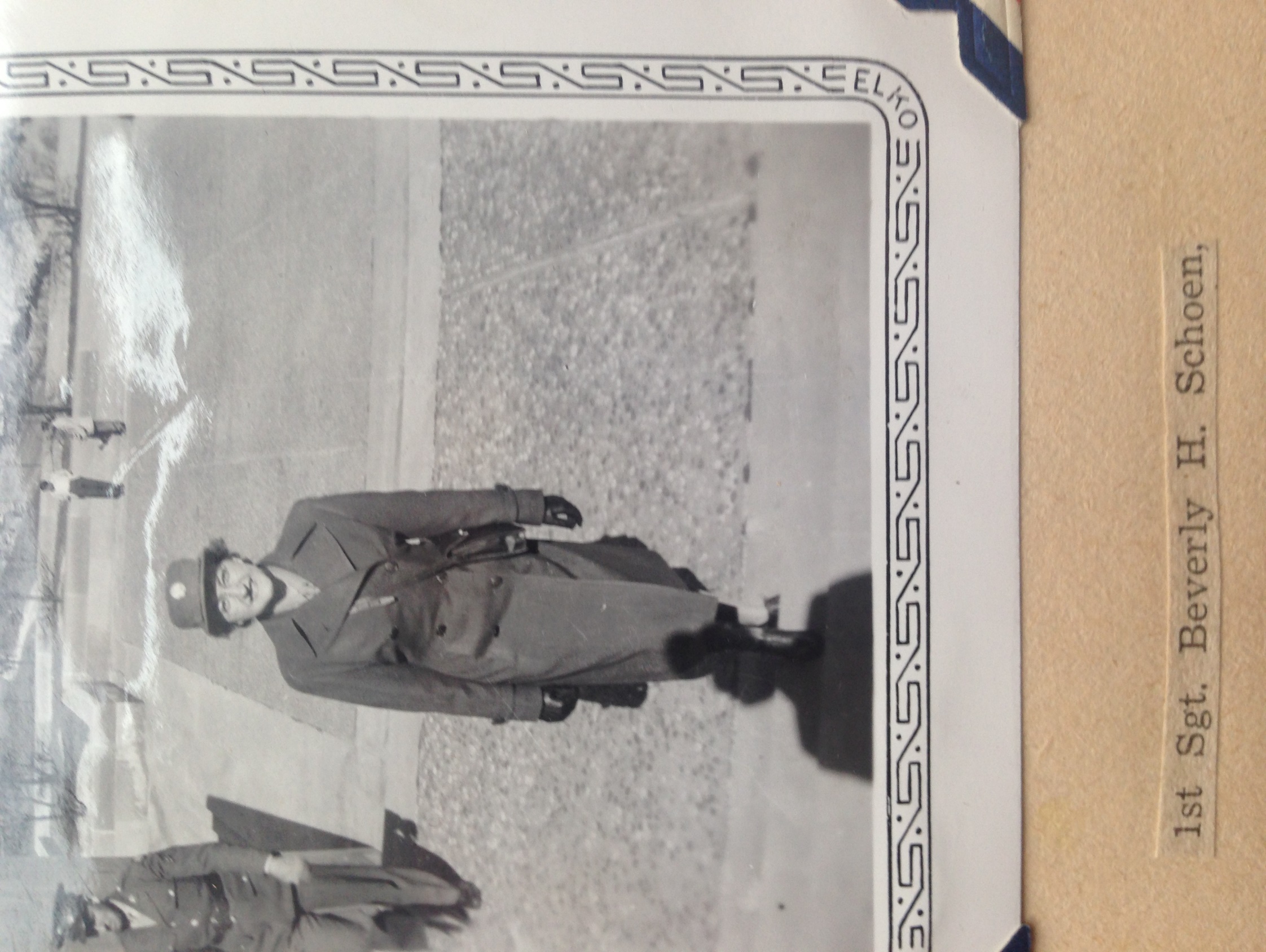 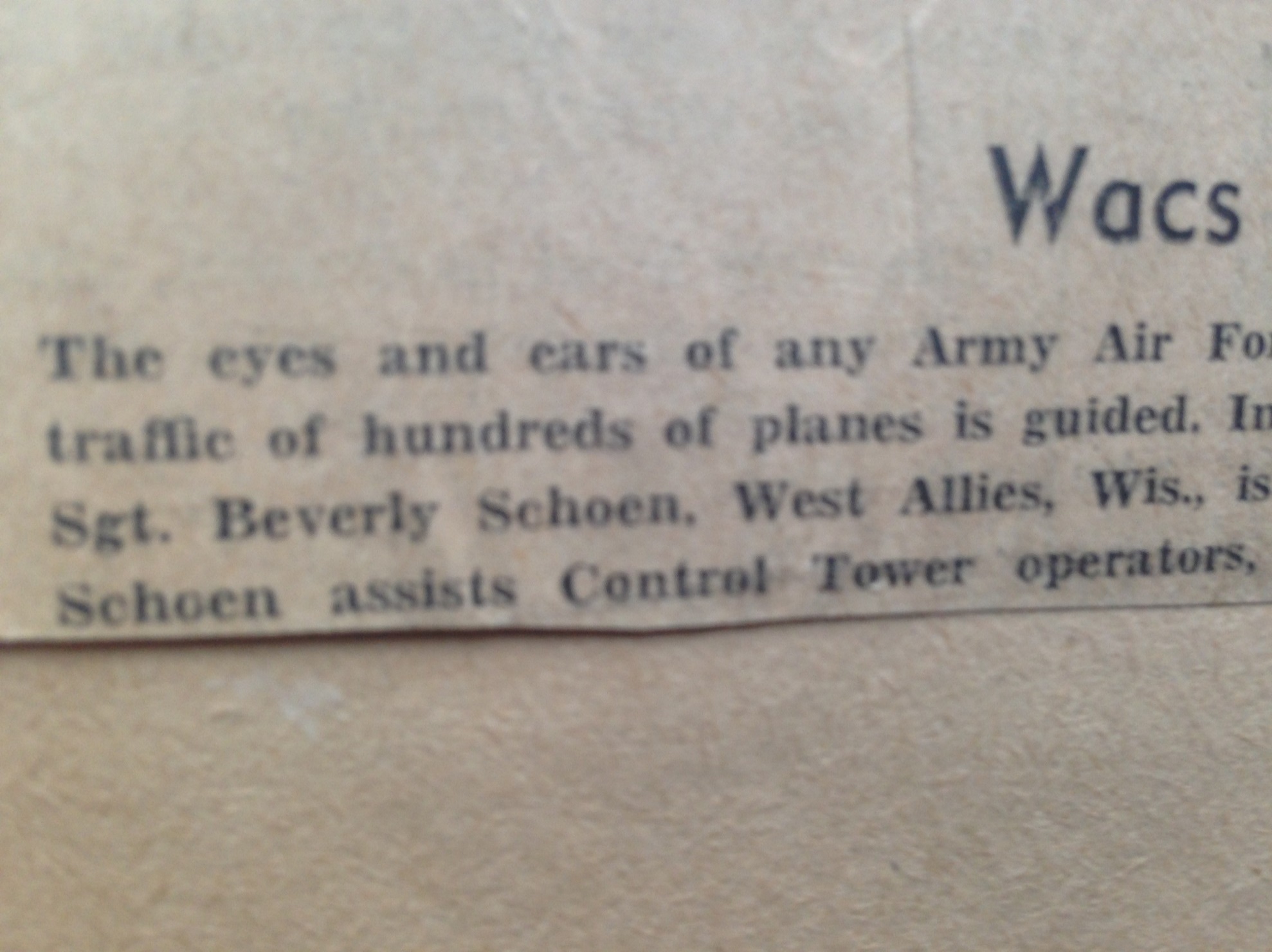 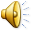 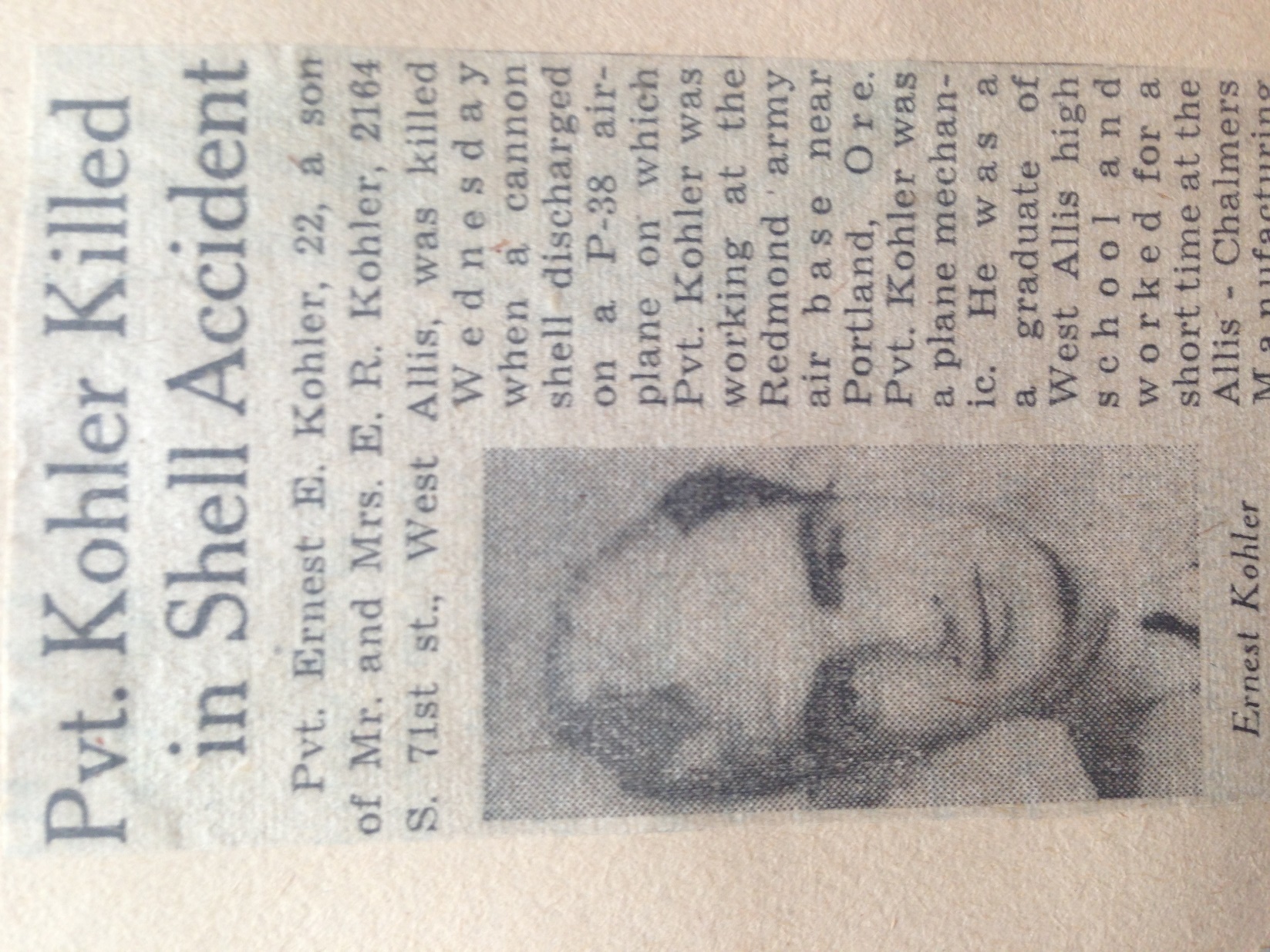 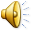 V J DAY 1945
(Victory Japan Day)
West Wisconsin Ave
Wisconsin Ave Bridge
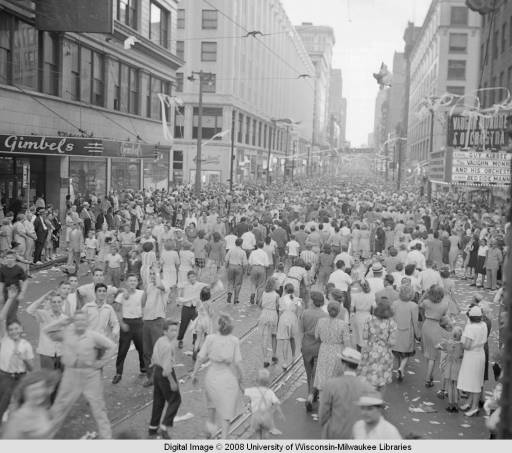 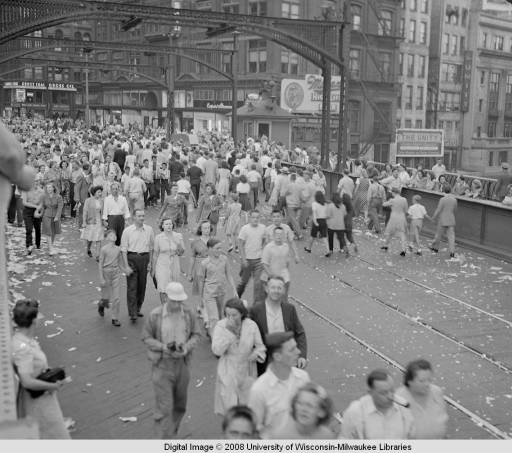 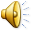 Pastors of Greenfield Baptist Church
Rev F. F. Parsons			1912-1922
Rev A. L. MacMillan		1922-1925
Rev Andrew. B . Martin	1925-1930
Rev Earl Foster			1931-1931
Rev Ralph Compere		1931-1932
Rev Fred	 Erion			1934-1945
Rev Raymond Pierson	1945-1946
Rev Alfred S. Davis		1946-1952
Rev Alex G. Sinclair		1953-1966
Rev Merlin W. Bradley	1966-1978
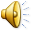 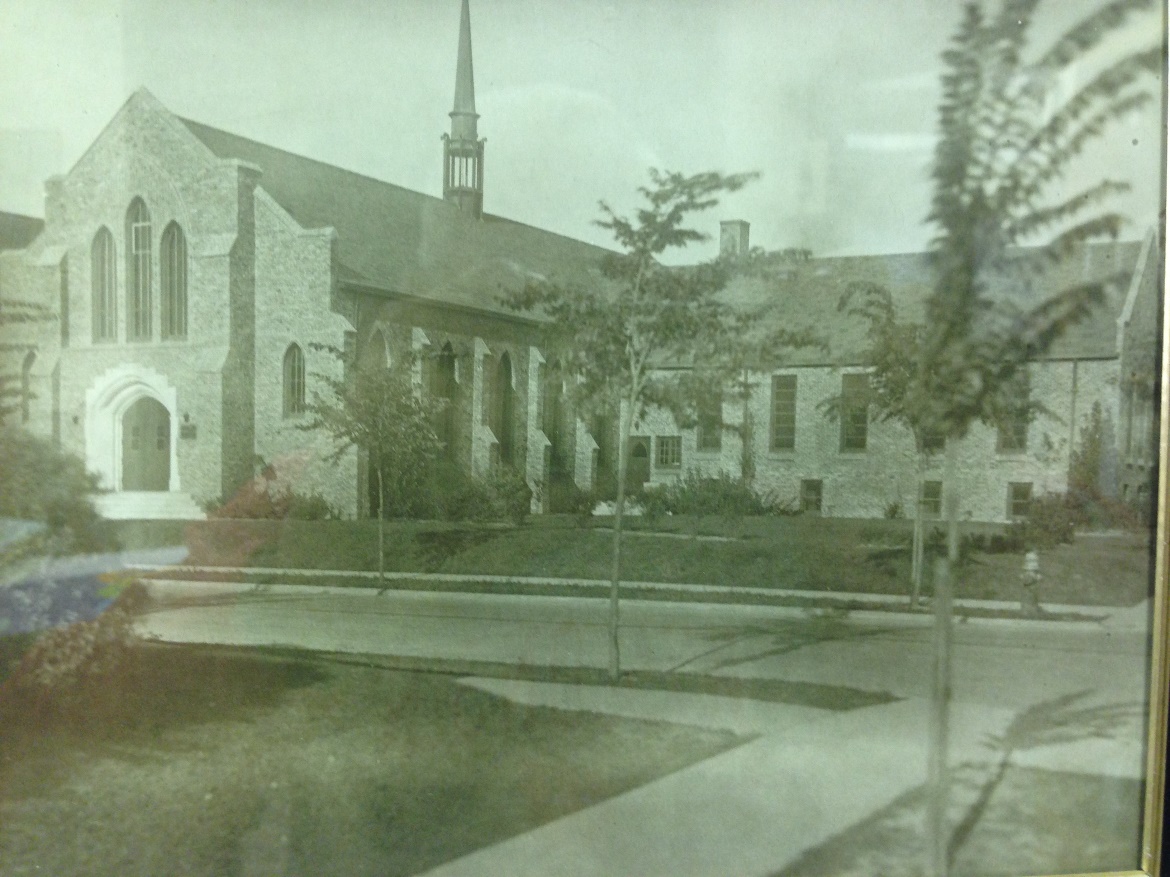 Our Story:

First Baptist Church of West Allis

End of history 24
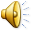